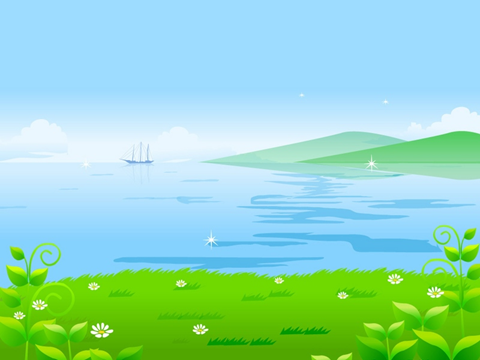 NHIỆT LIỆT CHÀO MỪNG CÁC THẦY GIÁO, CÔ GIÁO
MÔN HOẠT ĐỘNG TRẢI NGHIỆM
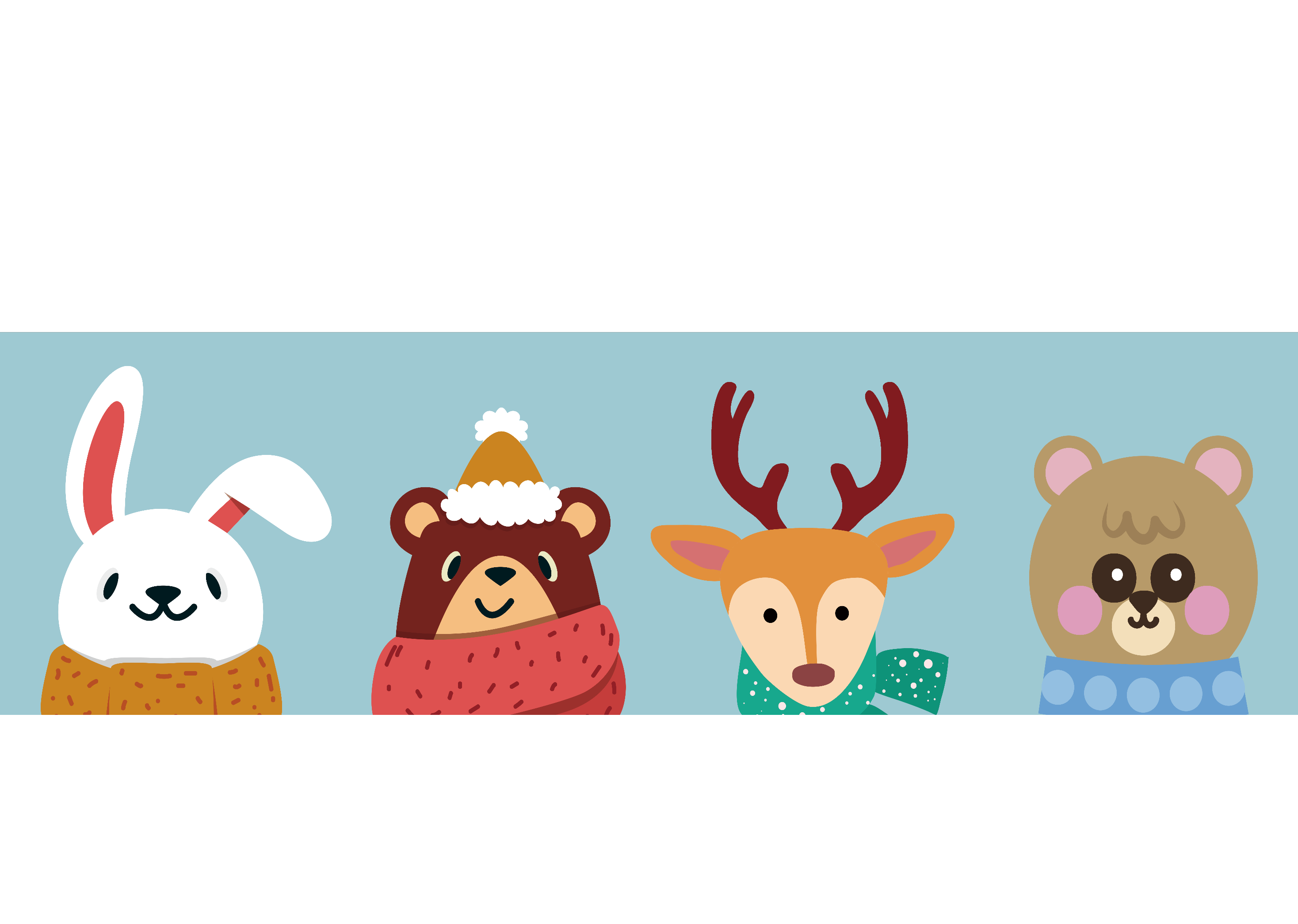 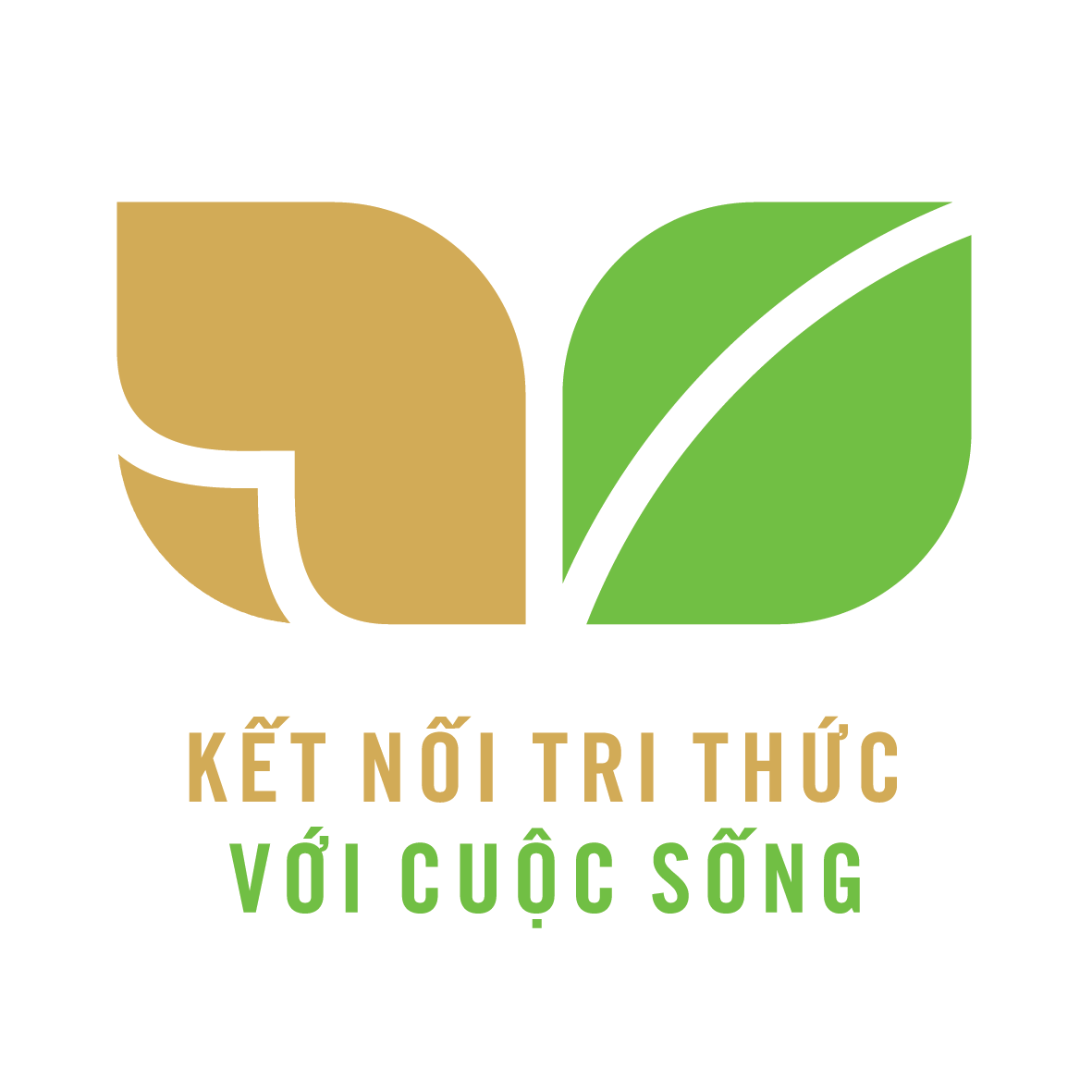 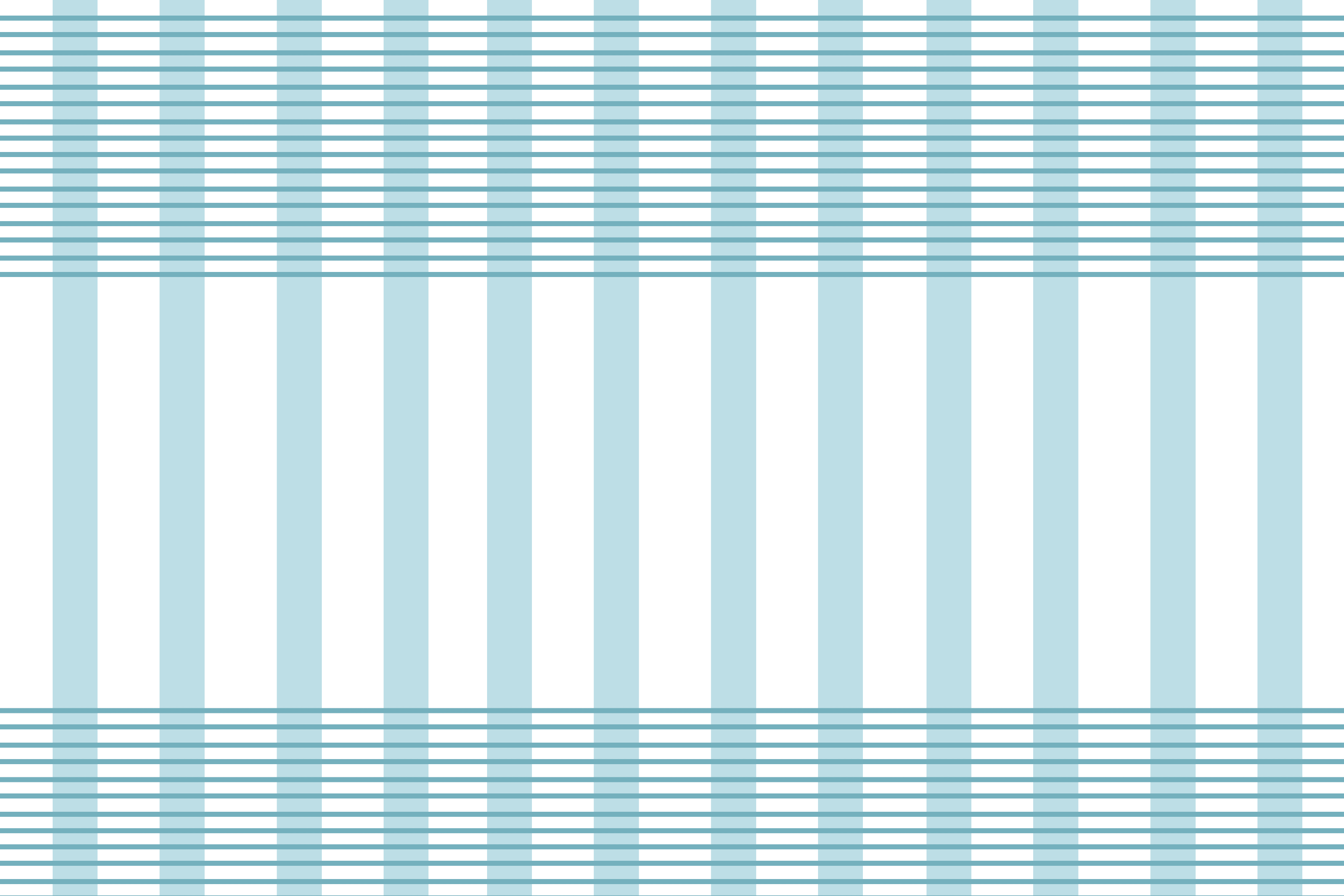 Xin chào tất cả các con!
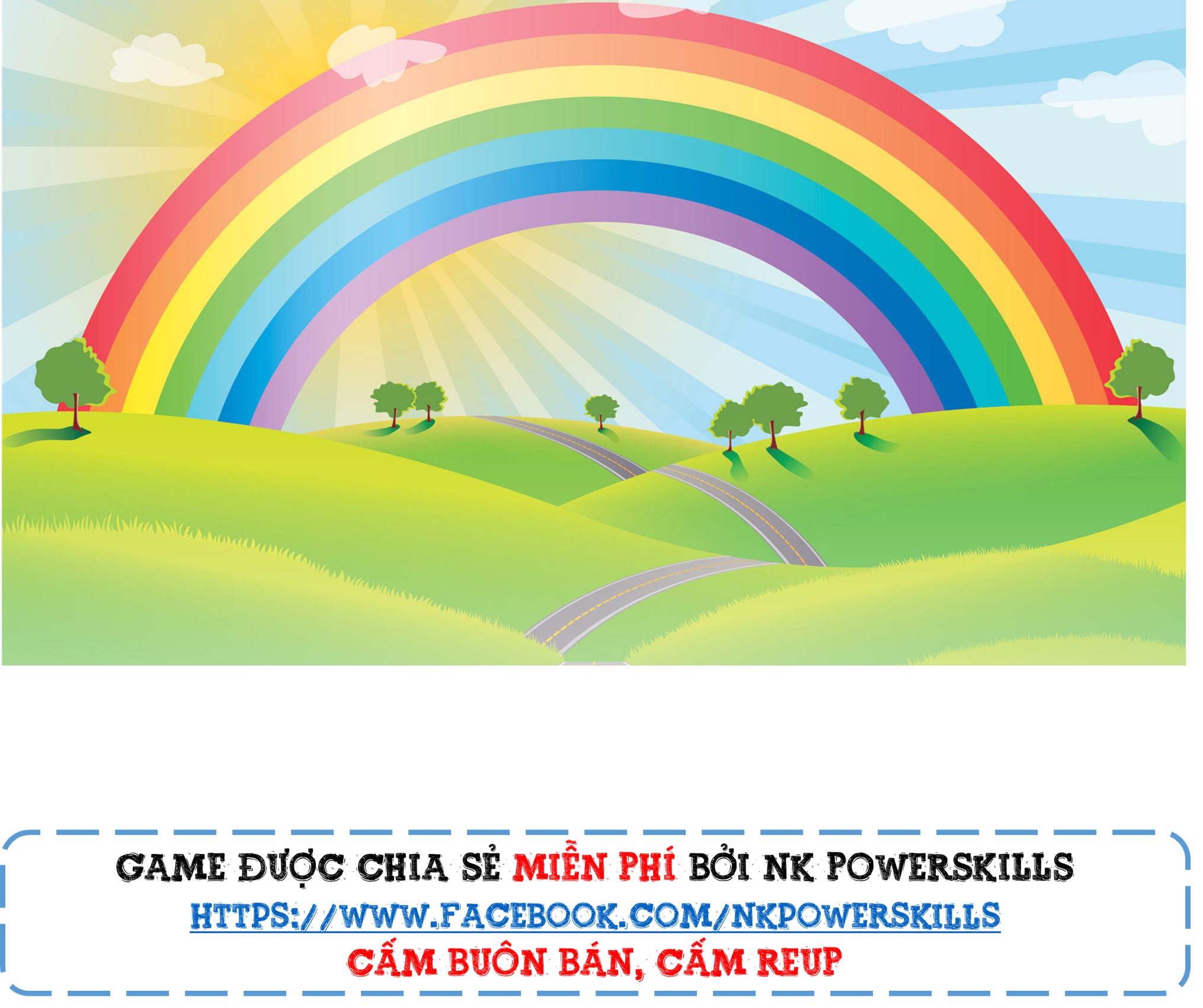 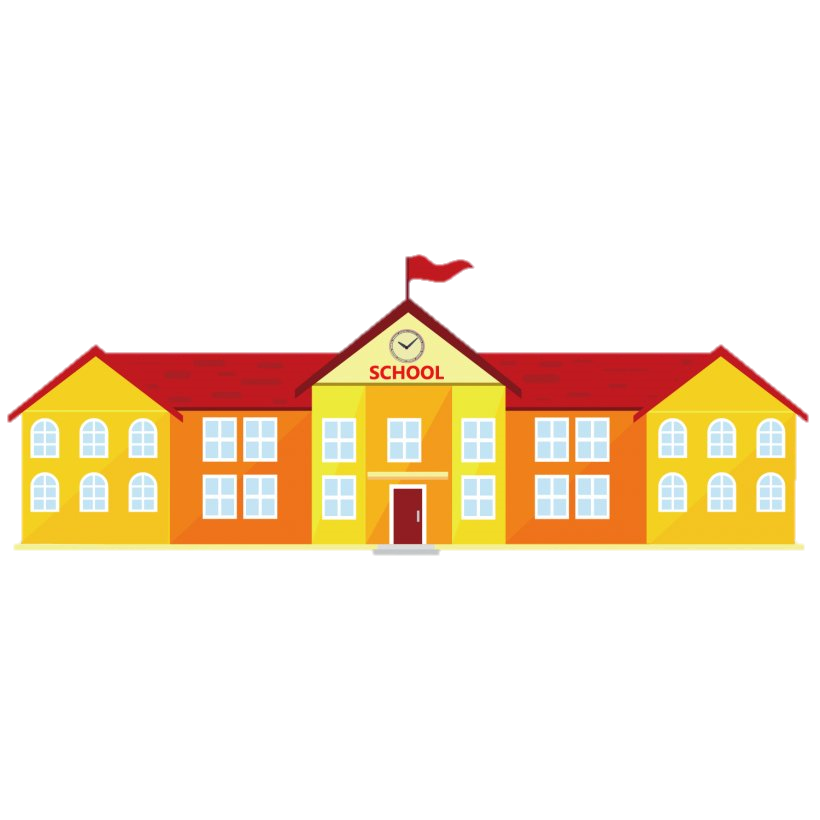 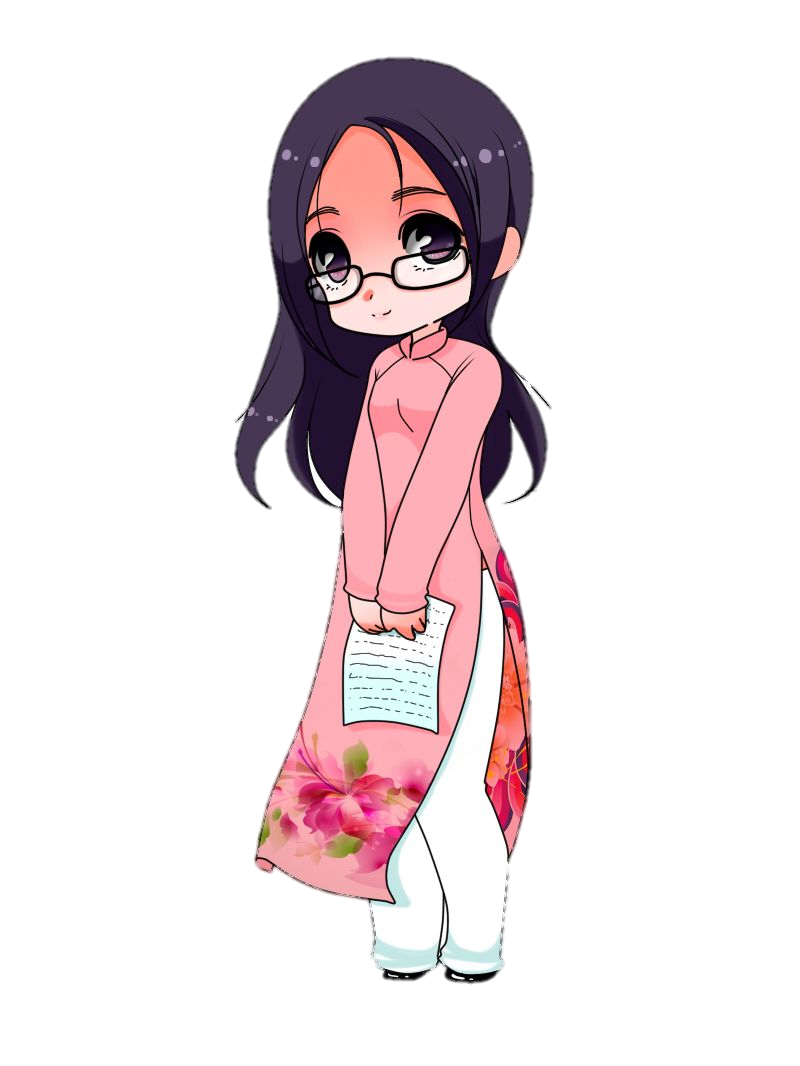 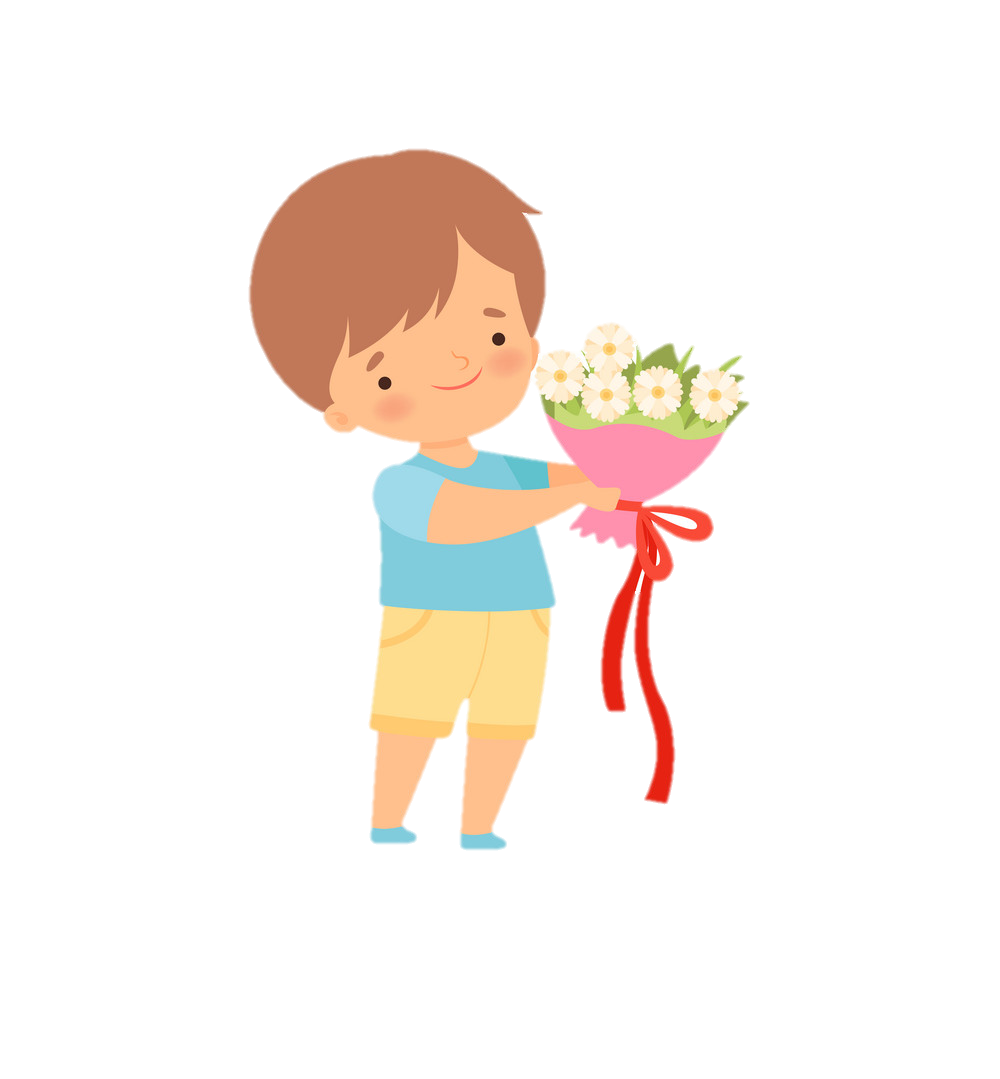 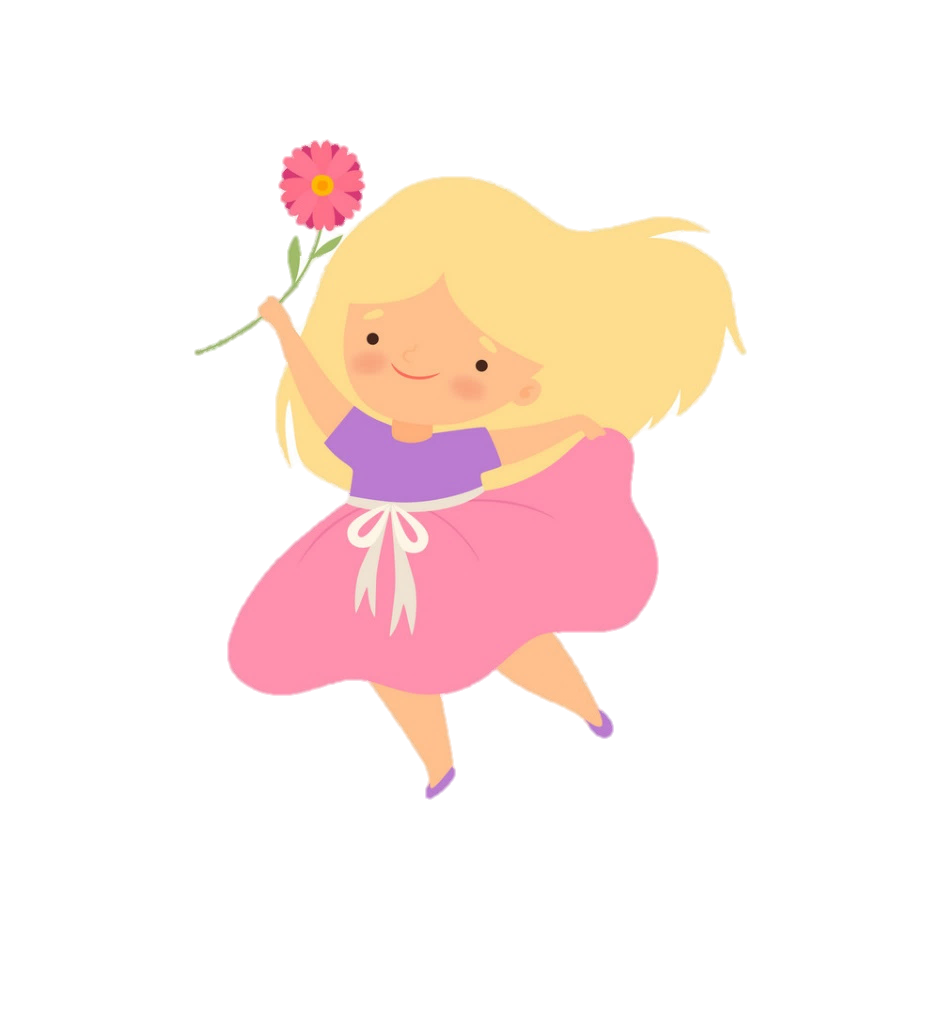 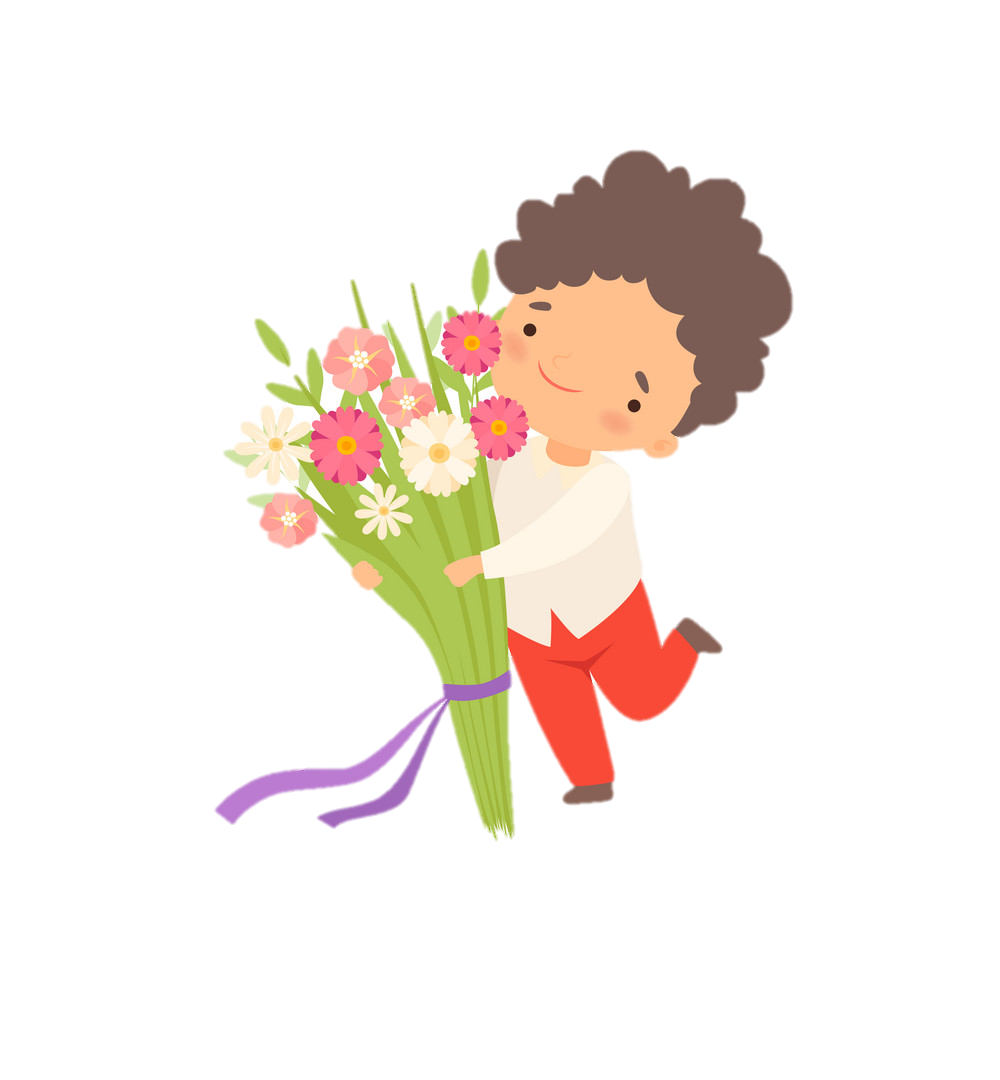 Bông hồng tặng cô
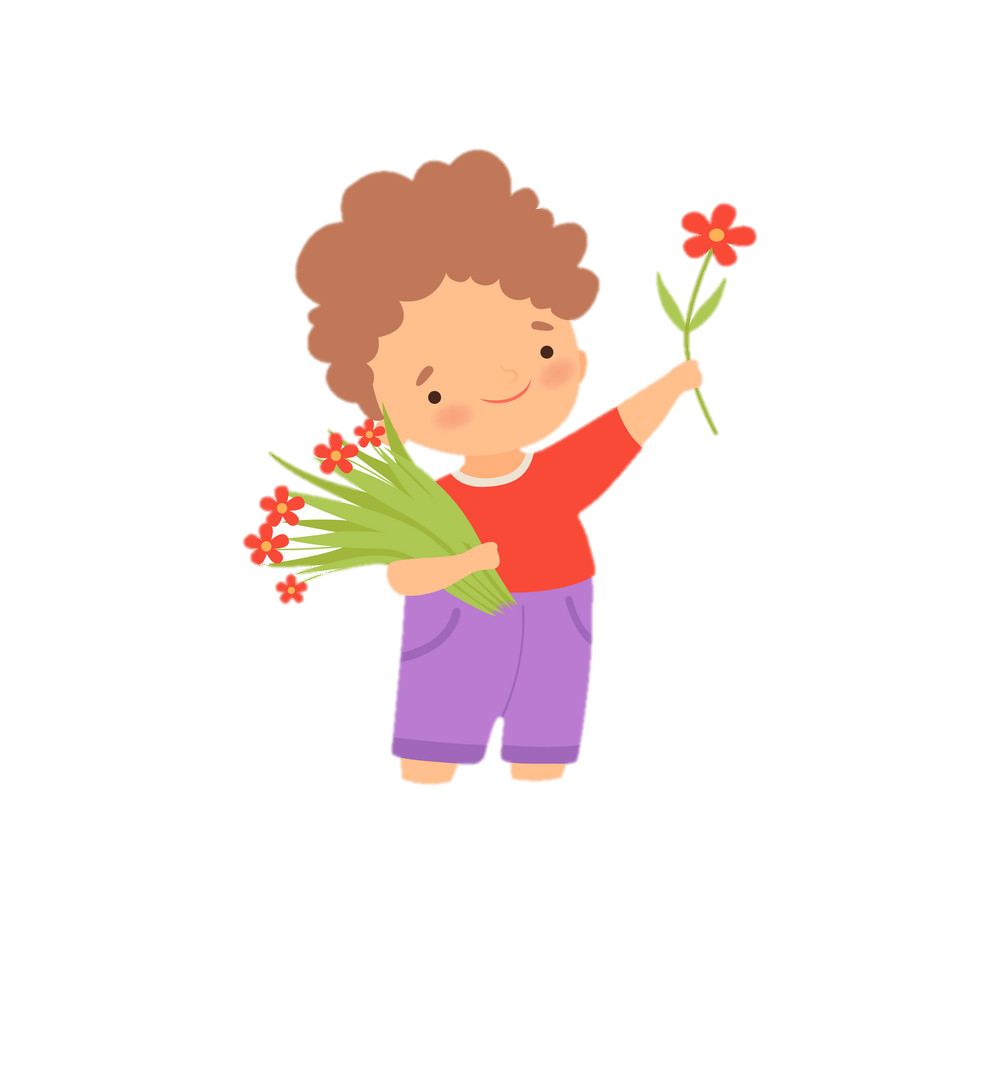 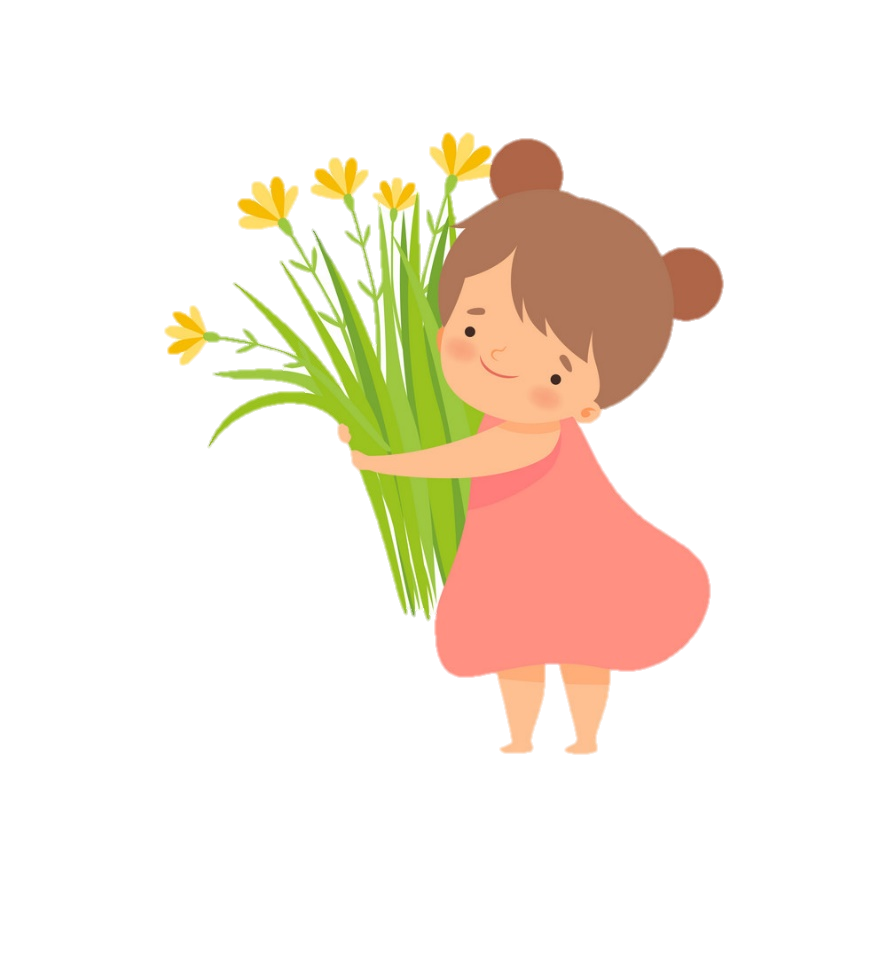 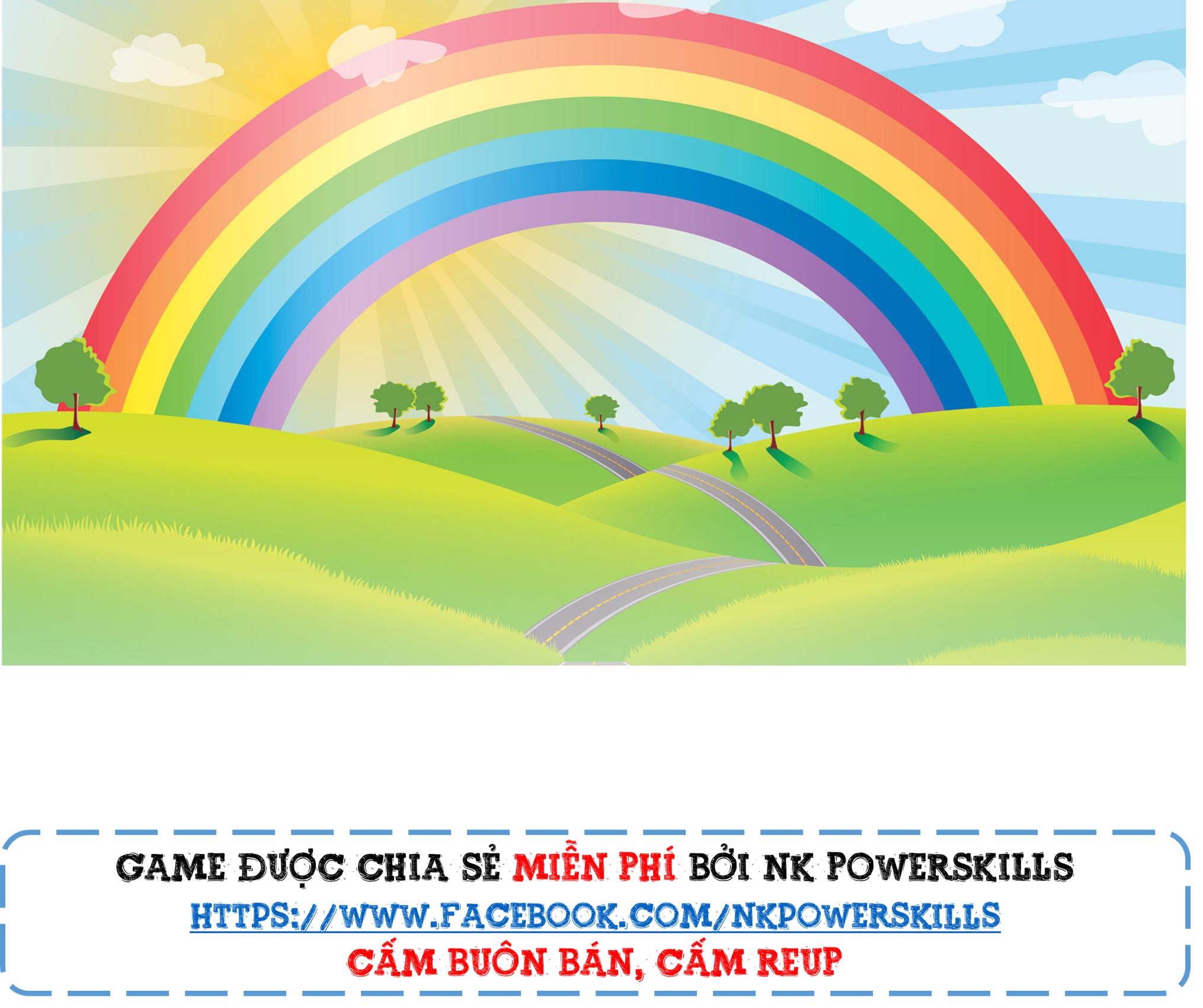 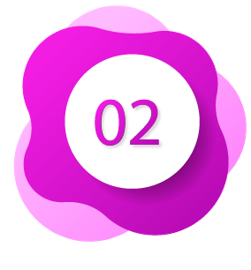 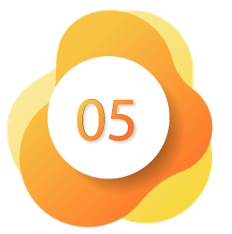 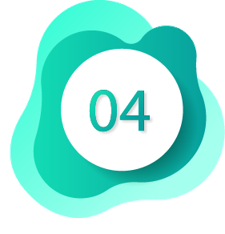 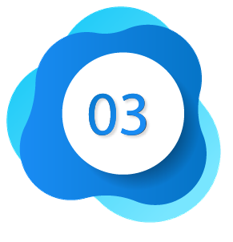 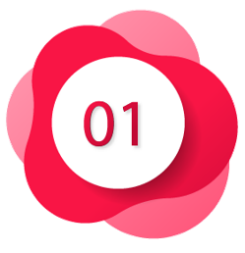 CHÚC CÔ 20/11 VUI VẺ
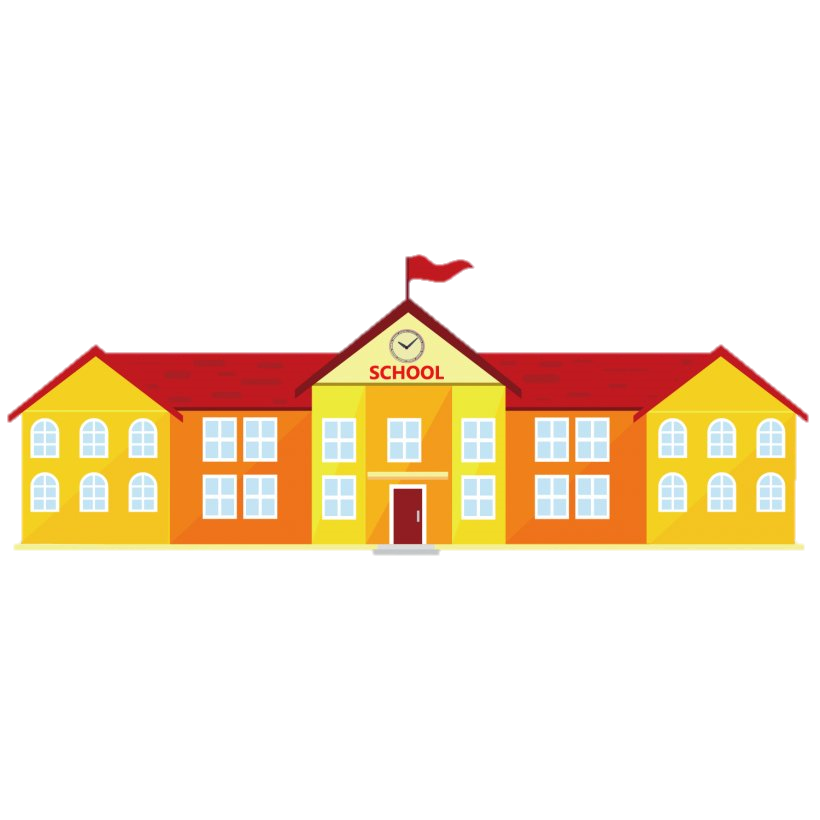 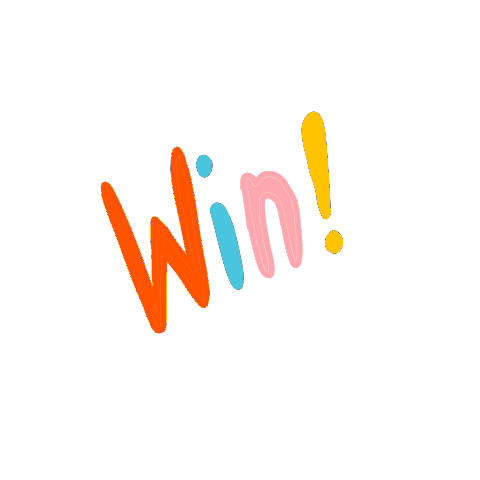 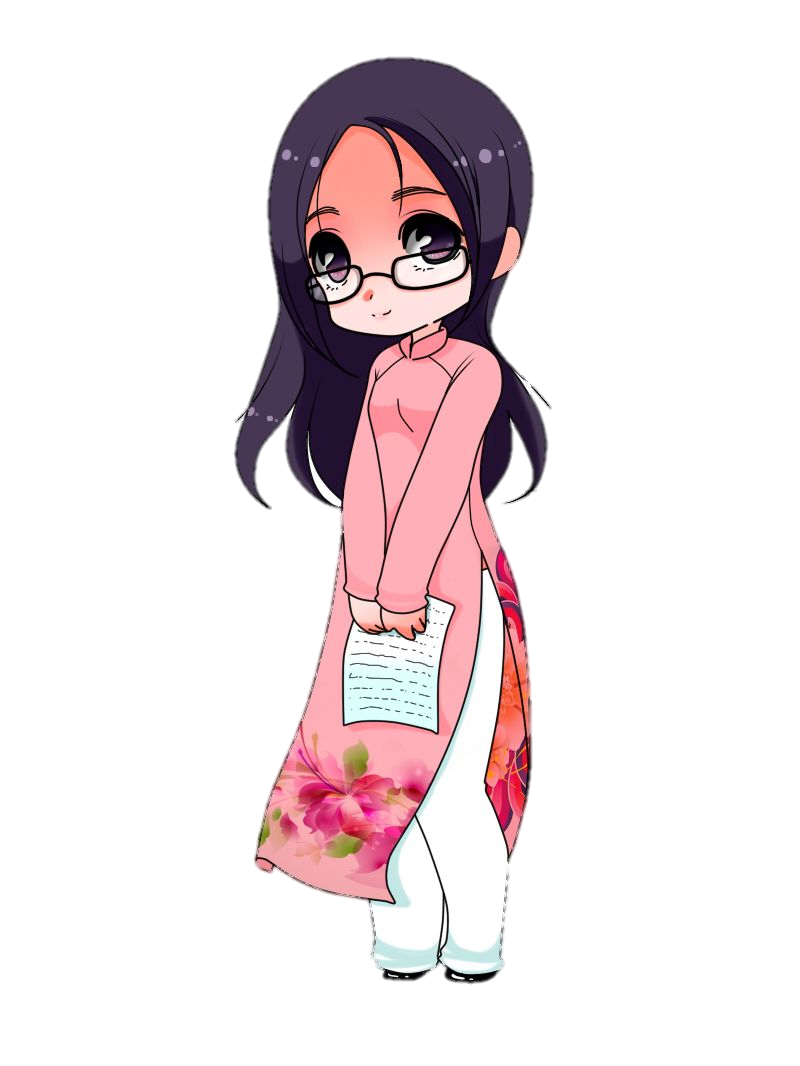 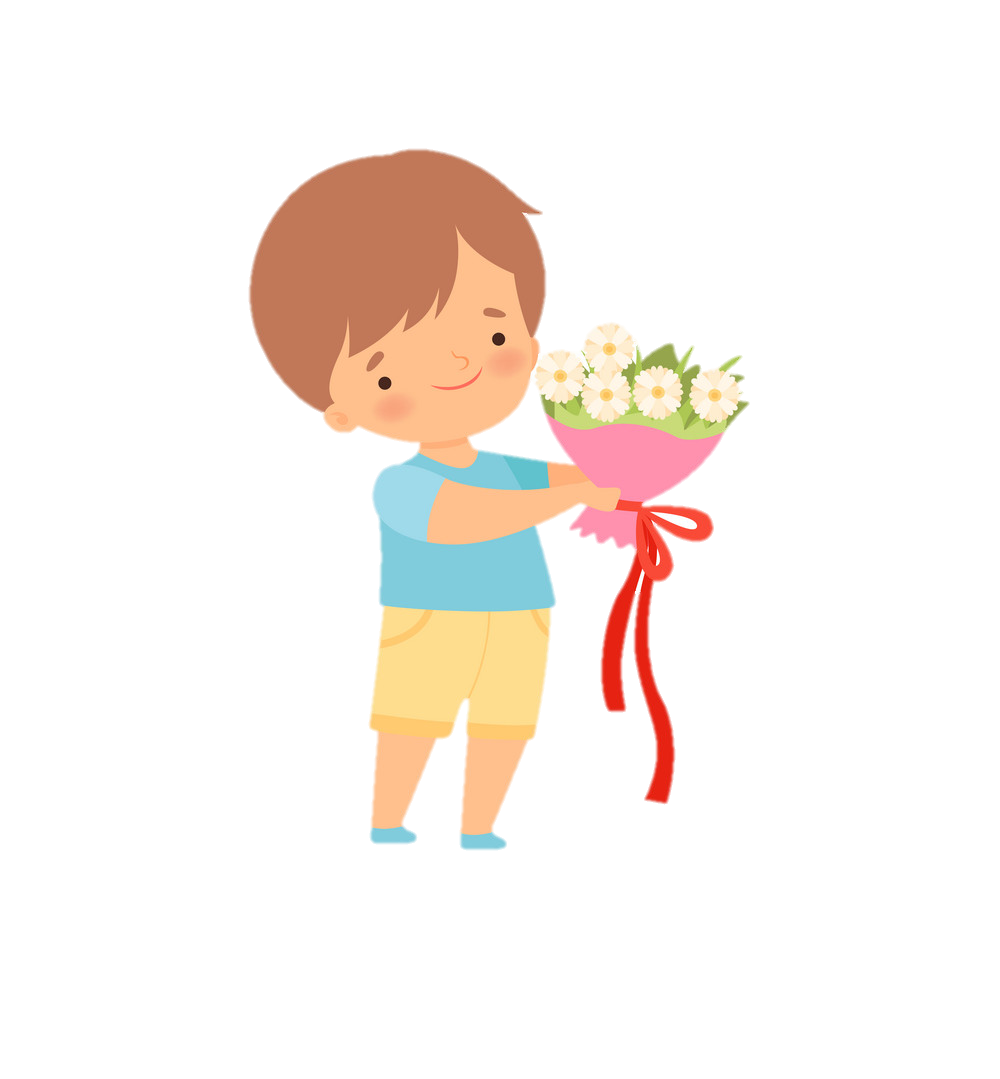 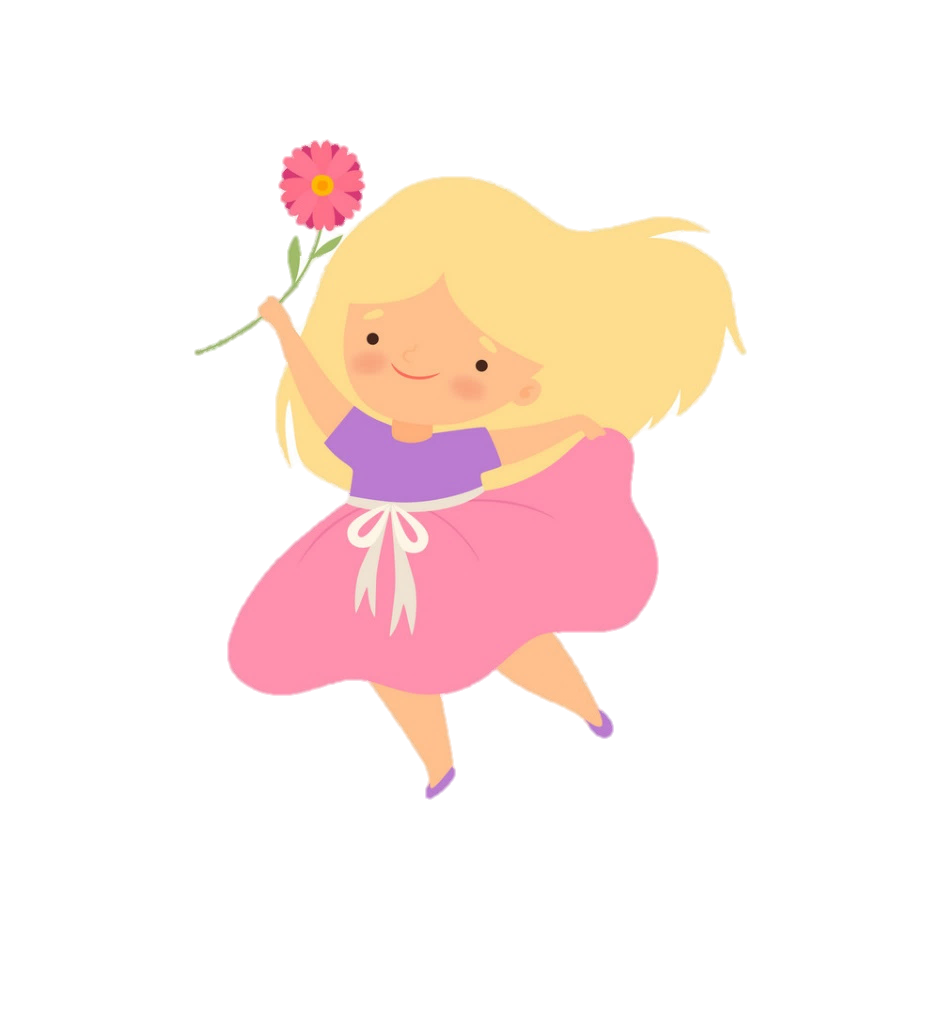 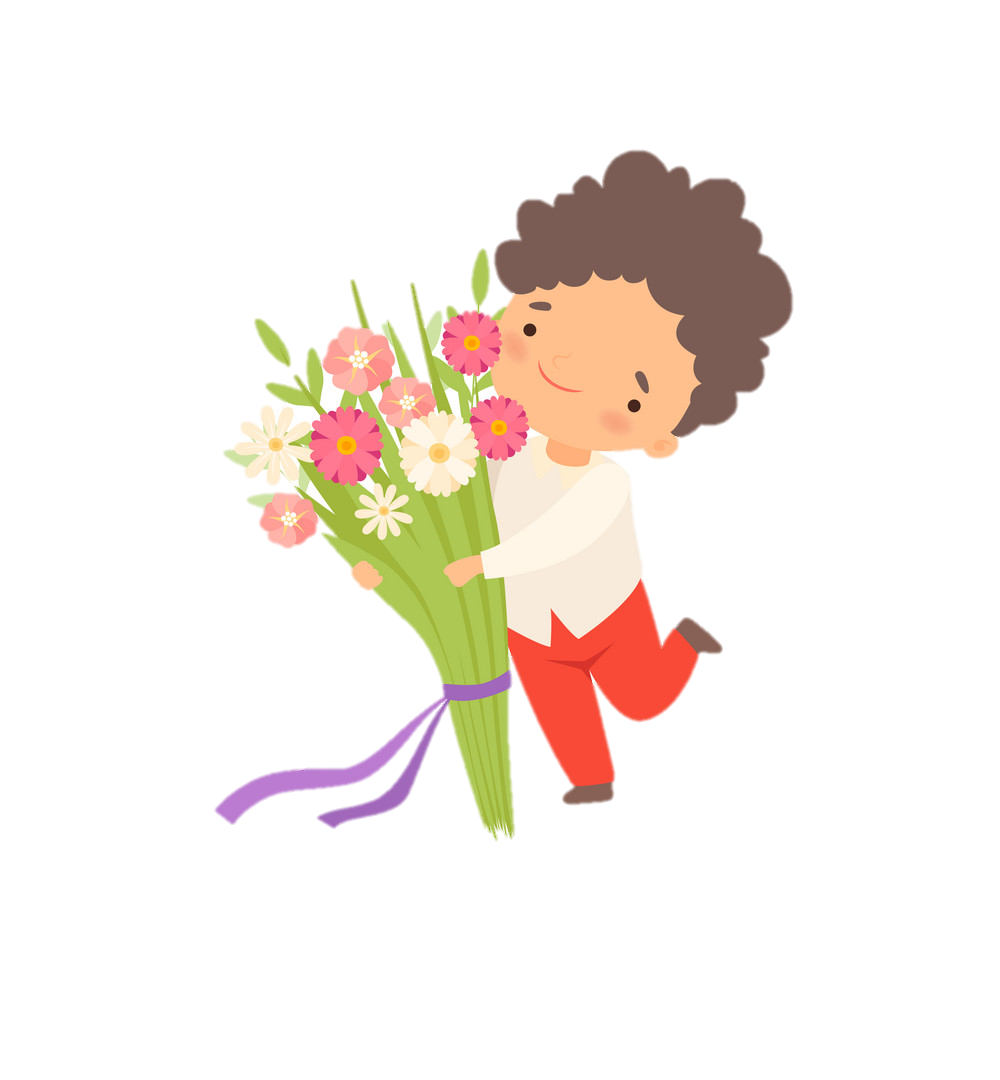 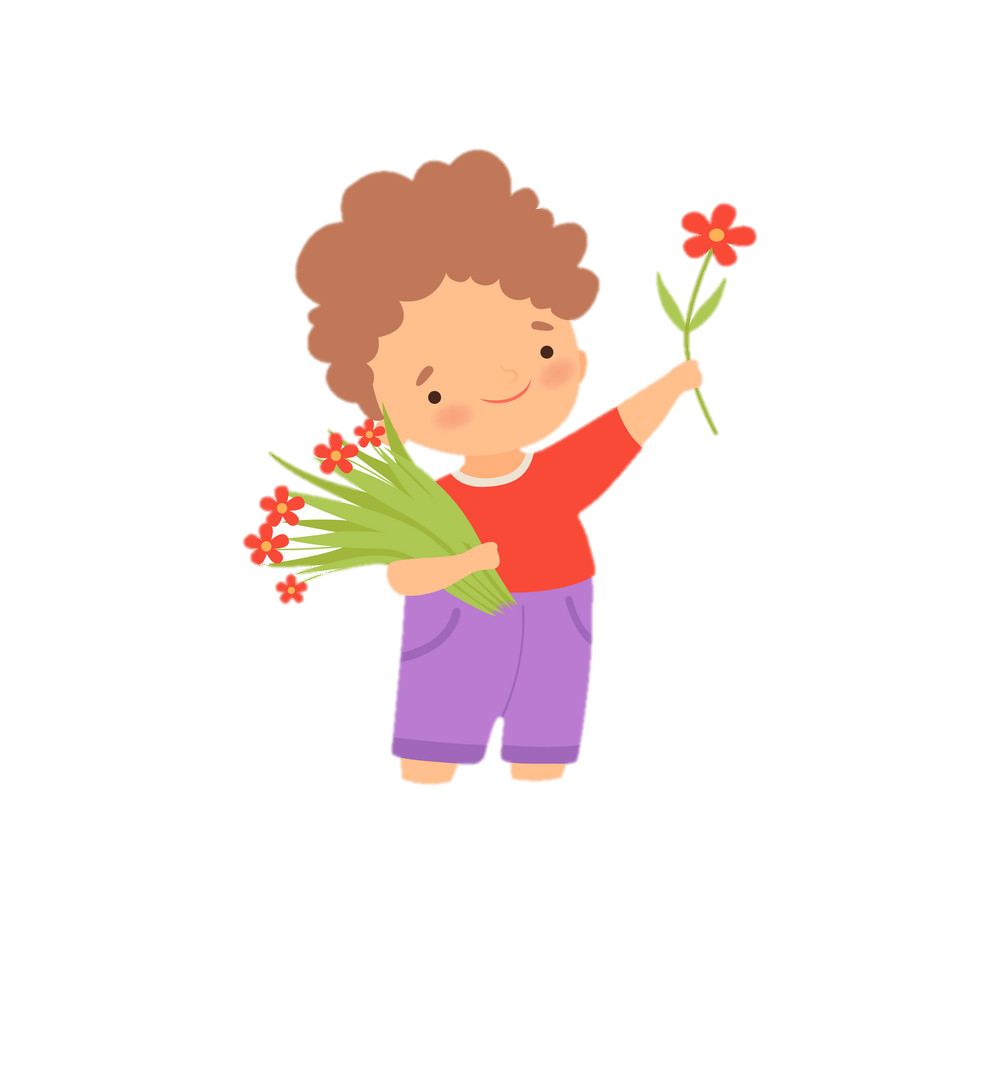 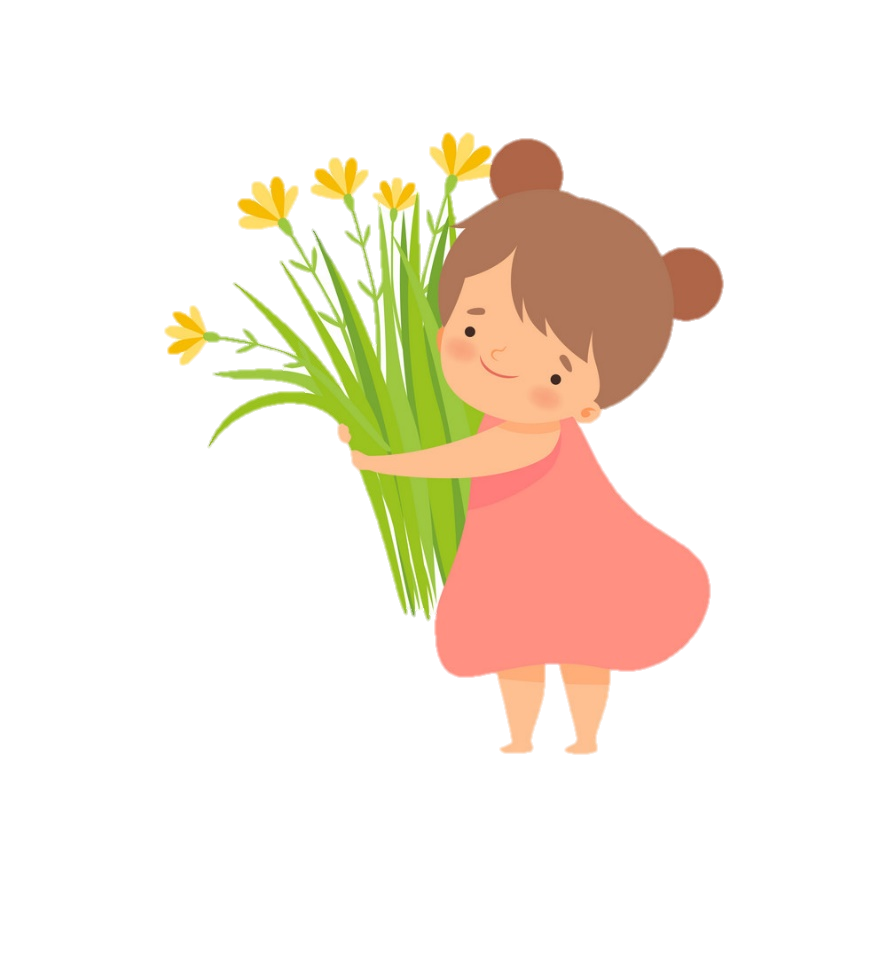 Đến bài mới
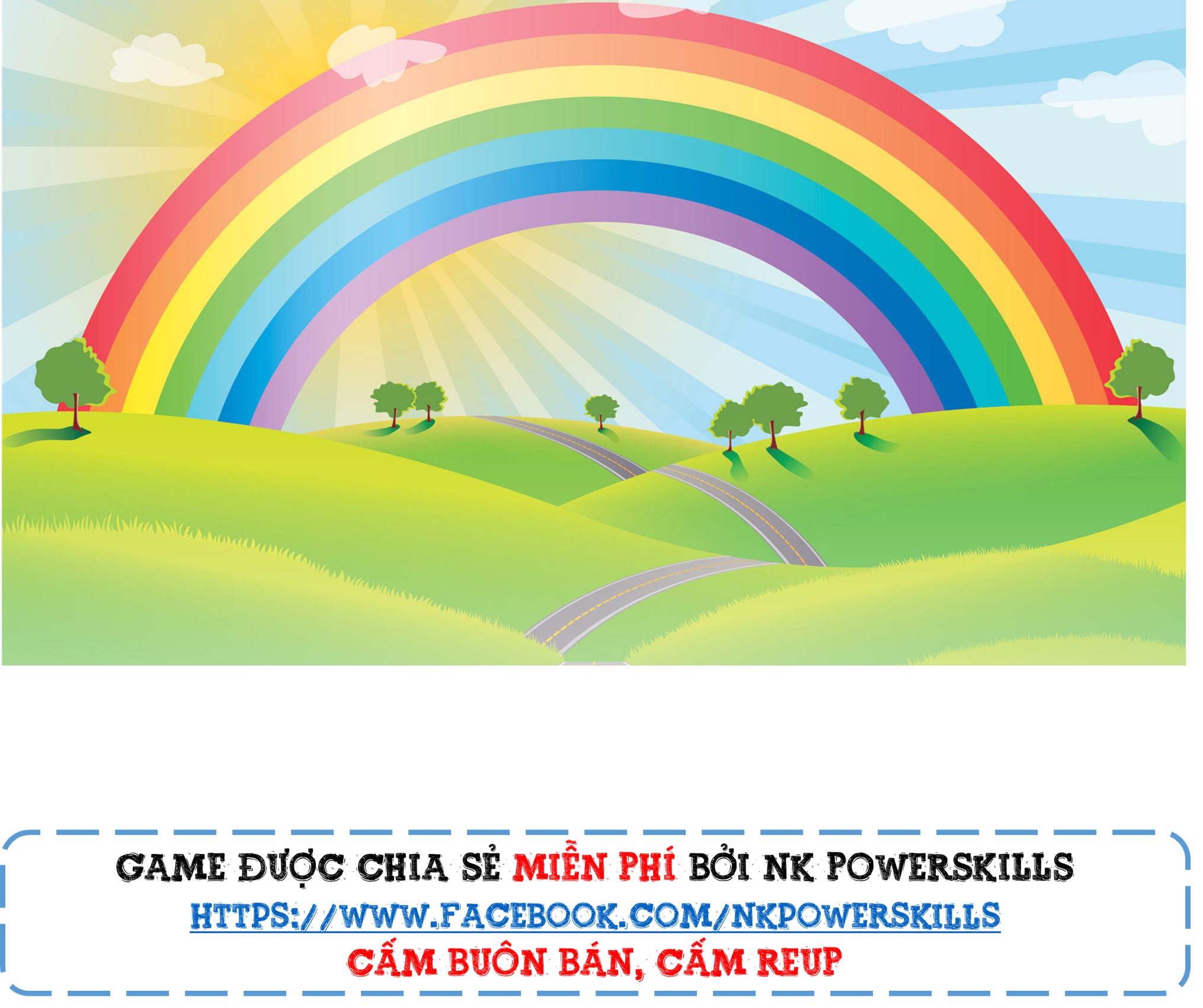 CÂU 1: Có khi cô bé sinh đôiNgây thơ mà sống cuộc đời thanh caoÁo thường chung mặc một màuBuồn vui lại khéo rủ nhau khóc cười – Là gì?
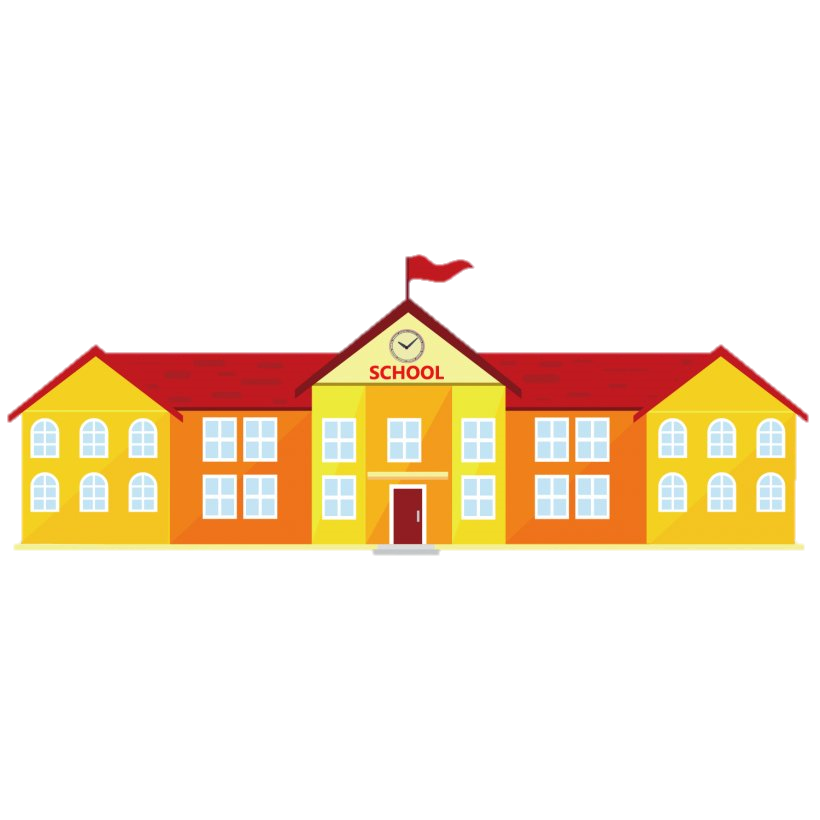 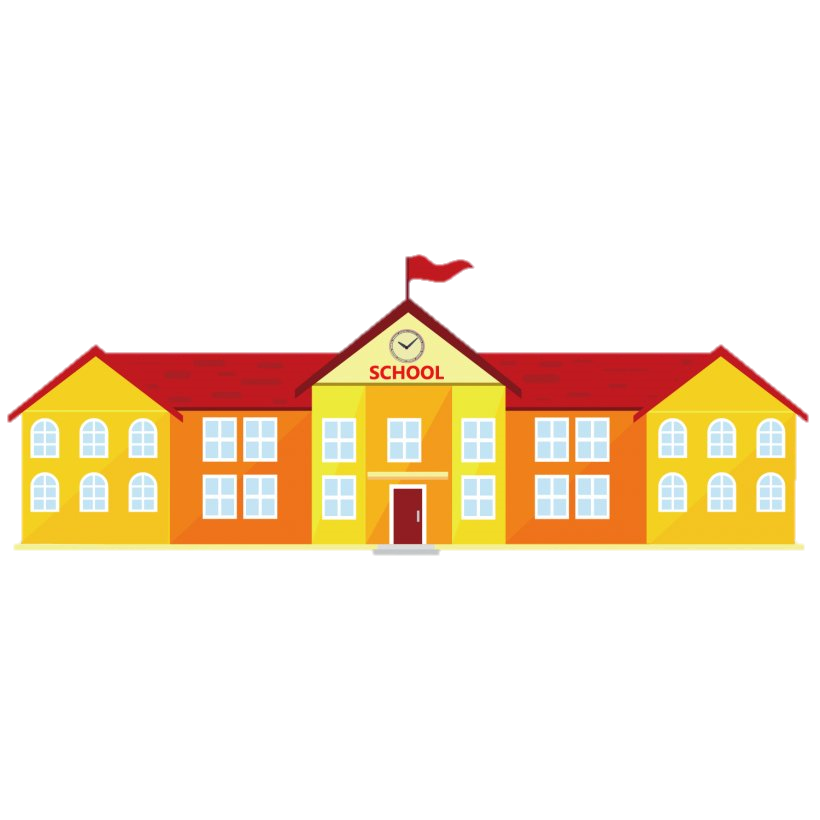 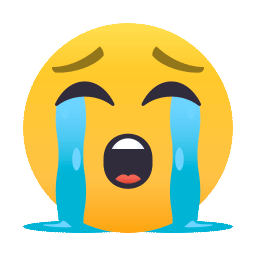 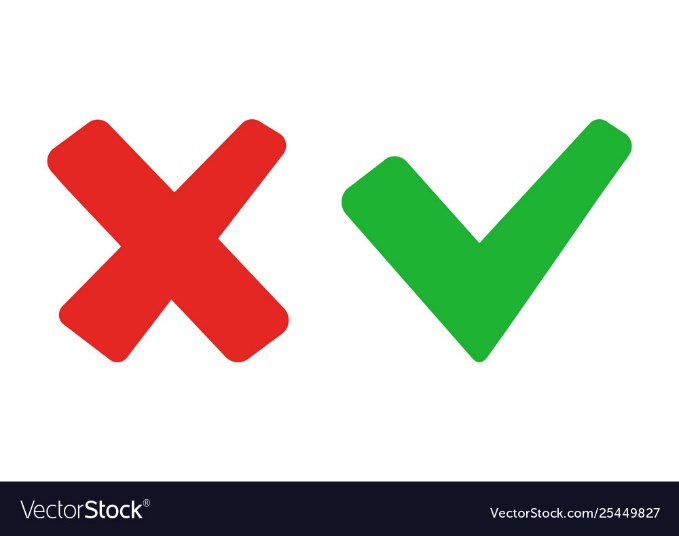 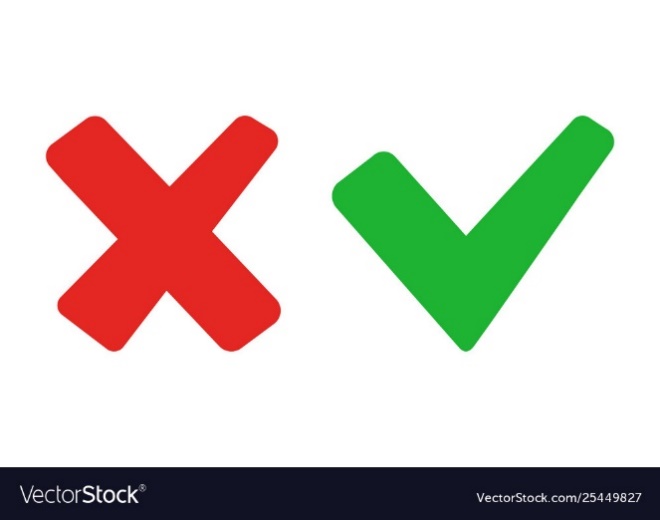 Đôi mắt
Đôi môi
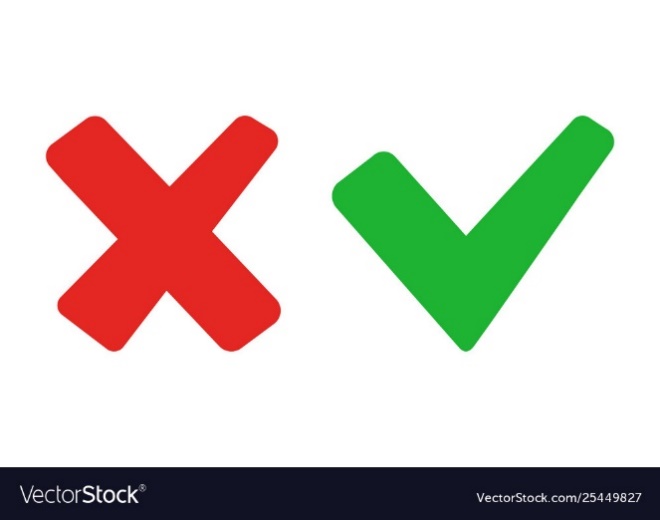 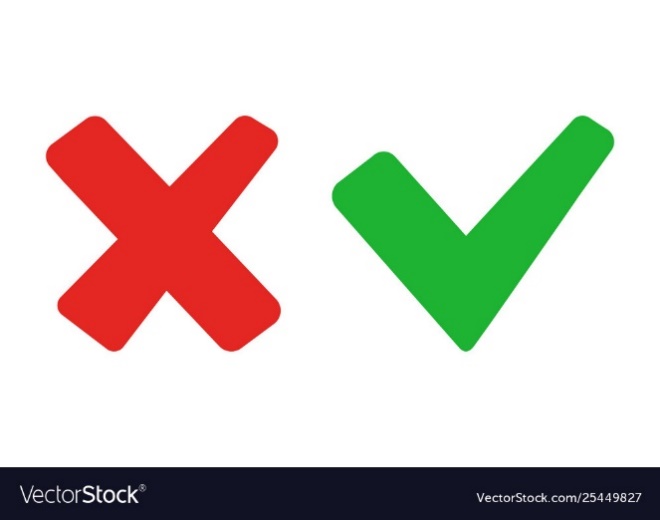 Cái tay
Cái chân
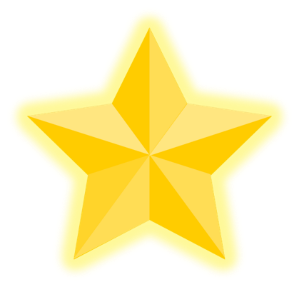 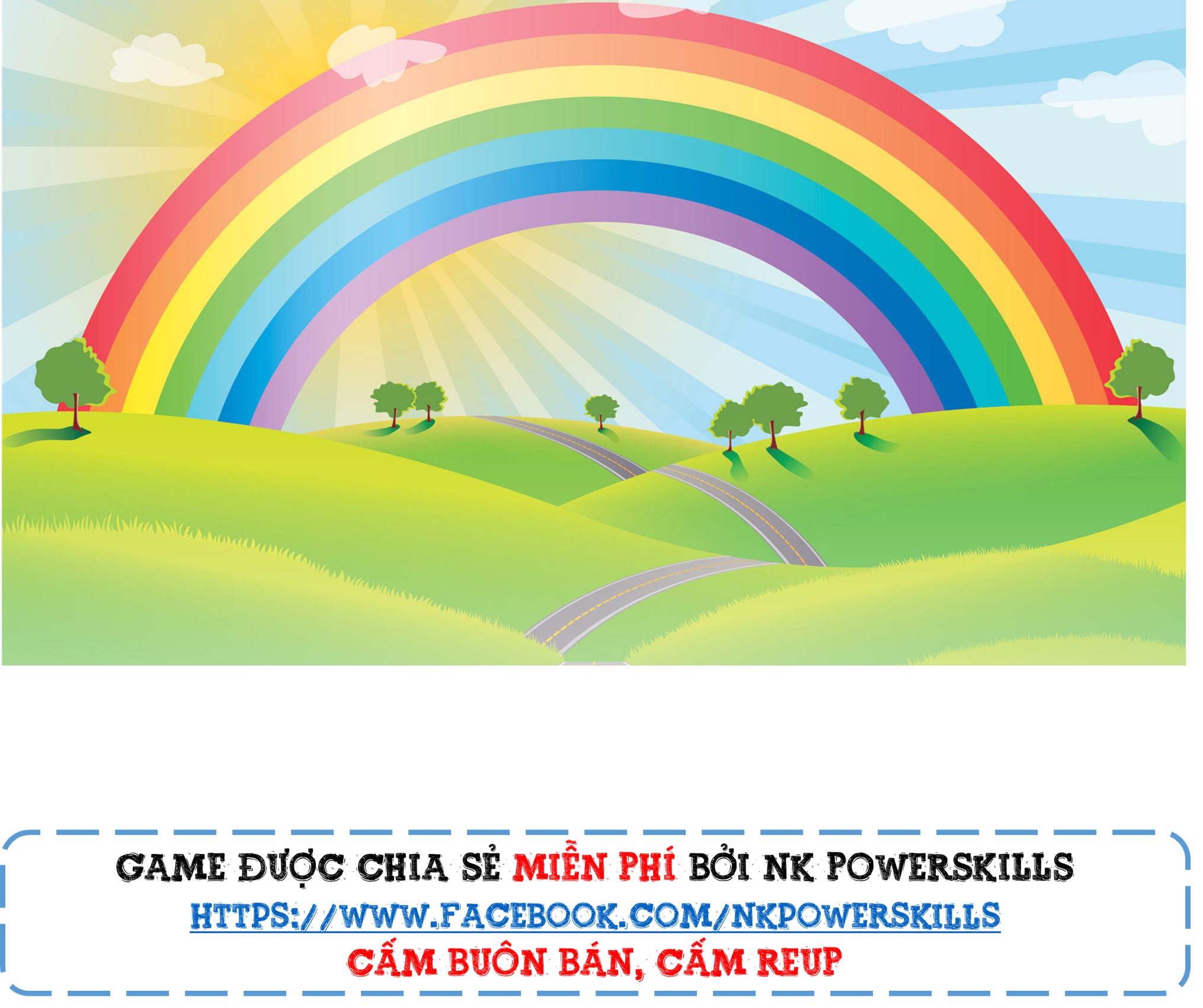 CÂU 2: Cái gì chúm chím đáng yêu
Thốt lời chào hỏi, nói nhiều điều hay?
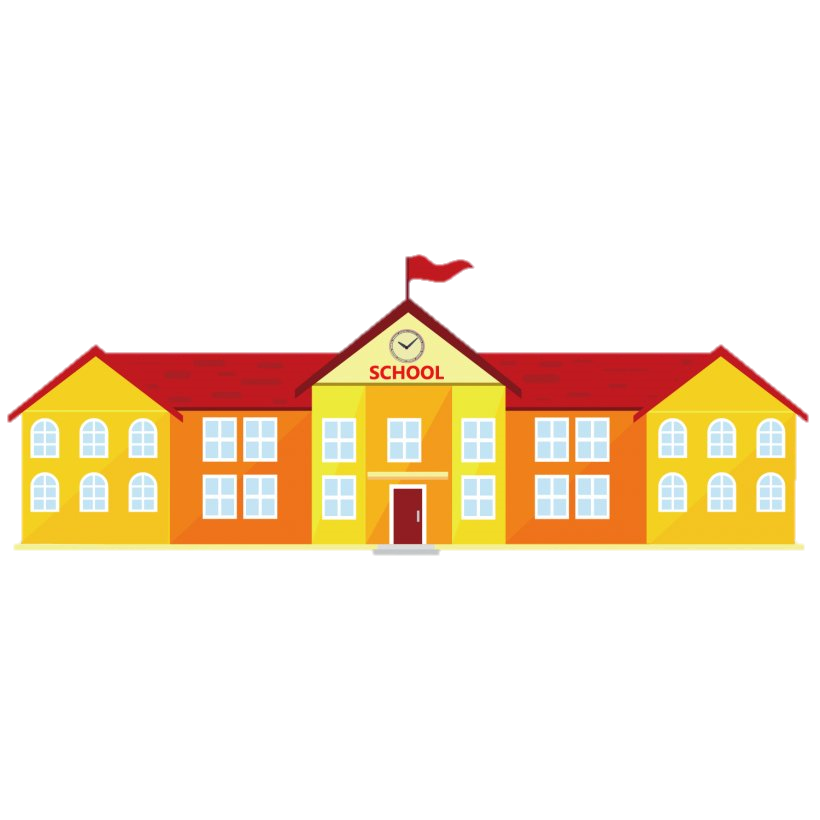 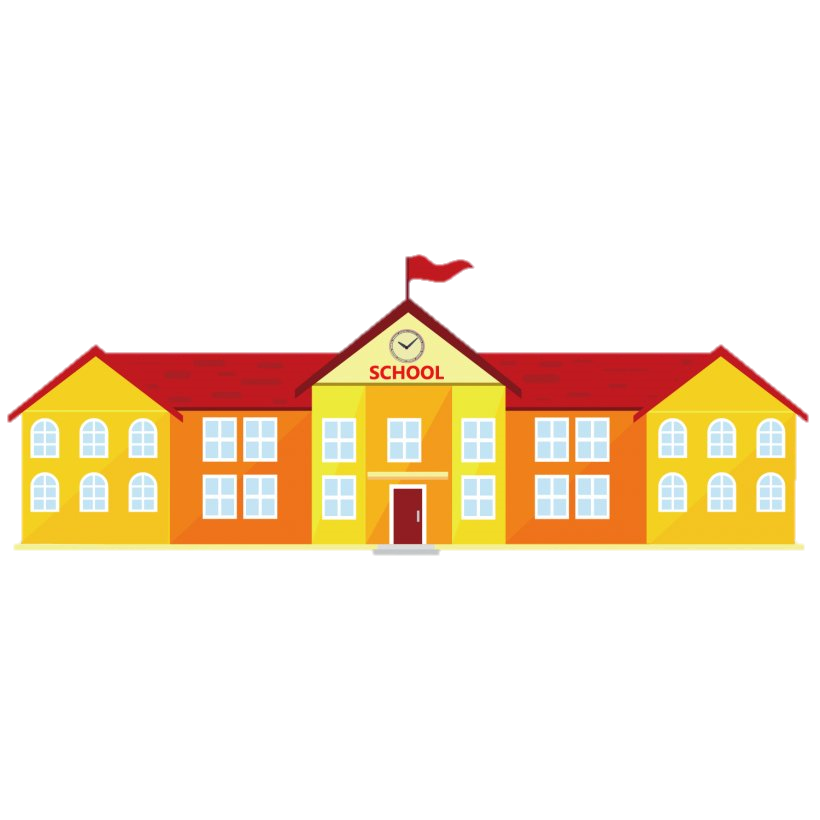 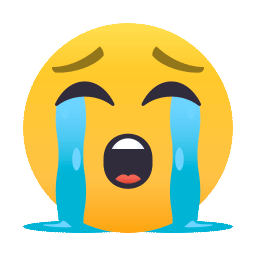 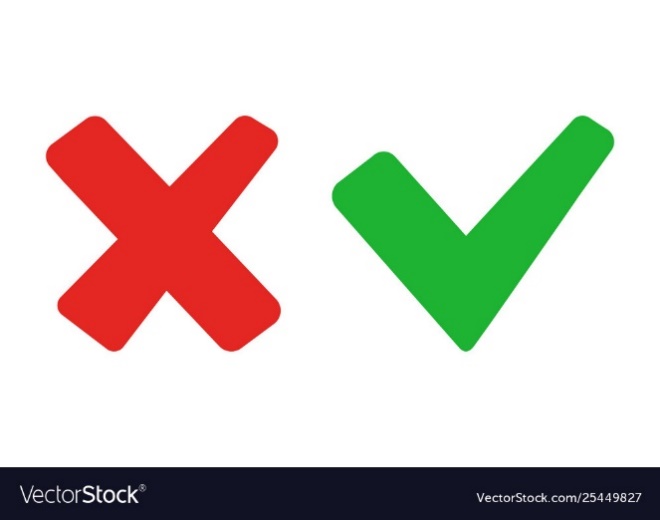 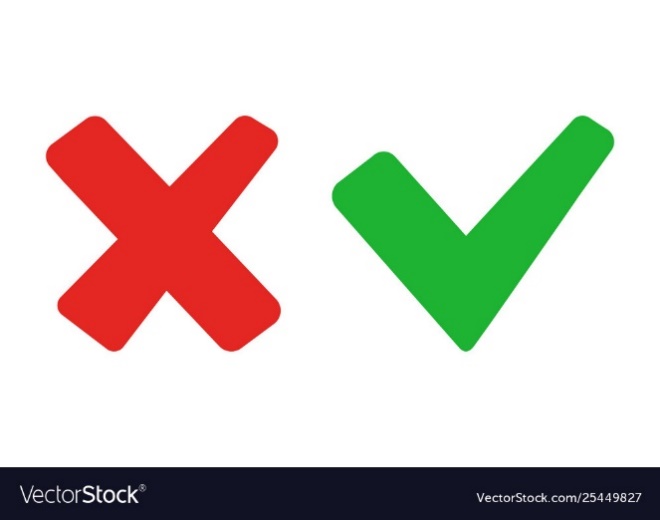 Cái tai
Cái răng
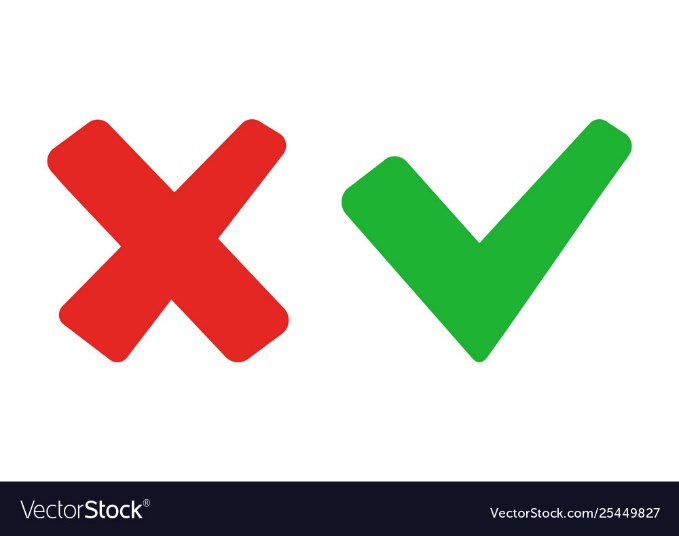 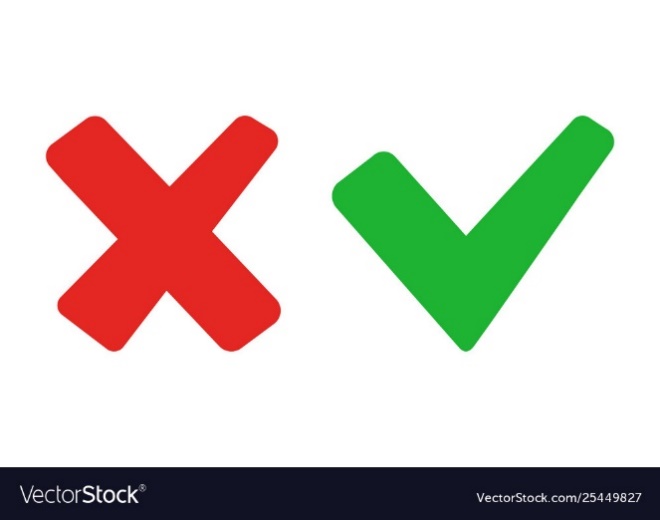 Cái miệng
Đôi mắt
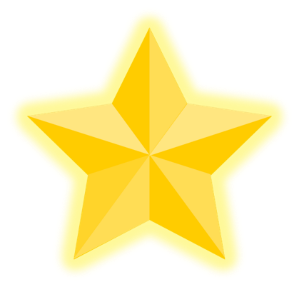 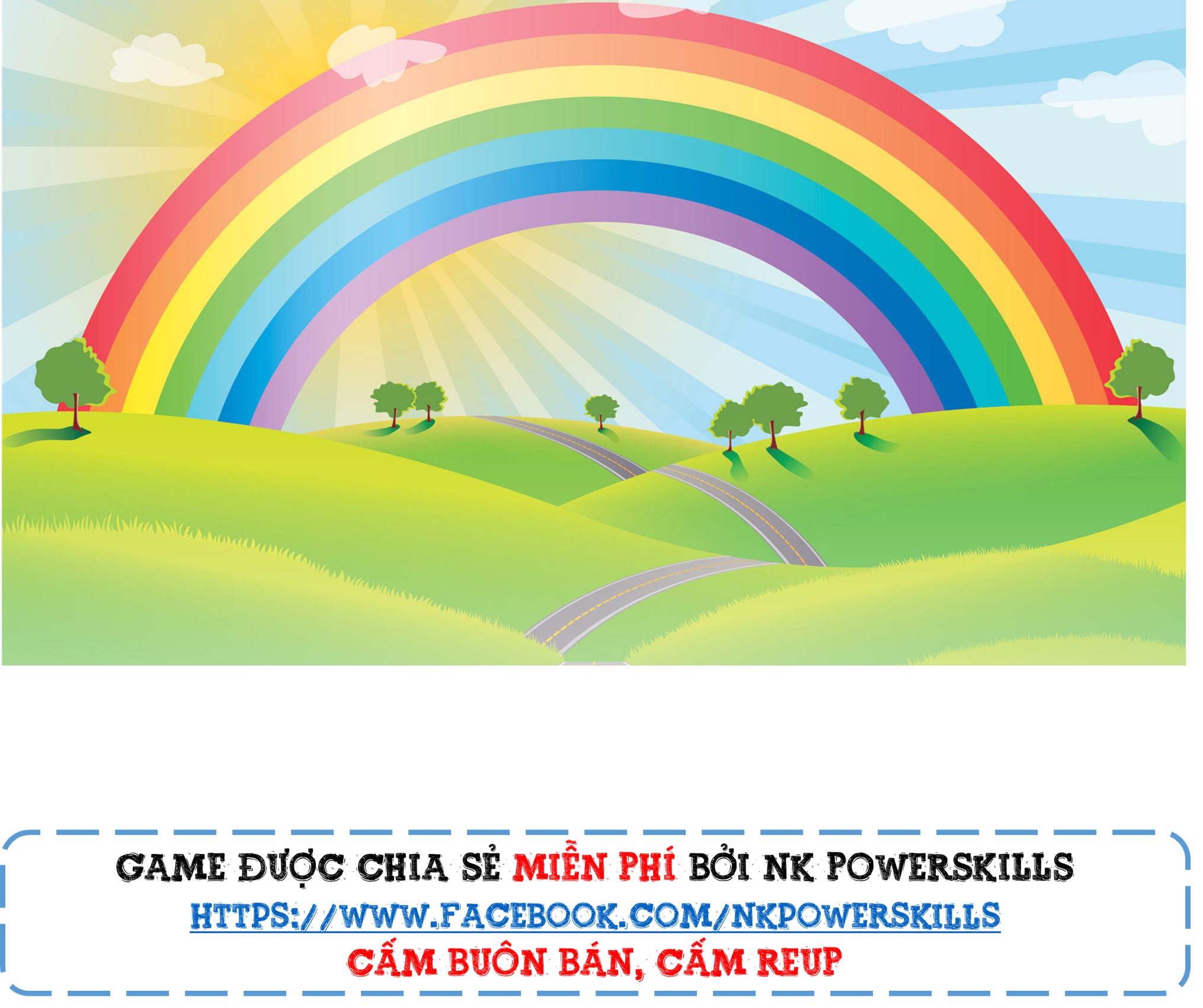 CÂU 3: Nhô cao giữa mặt một mình
Hít thở thật giỏi lại tinh ngửi mùi?
(Là gì?)
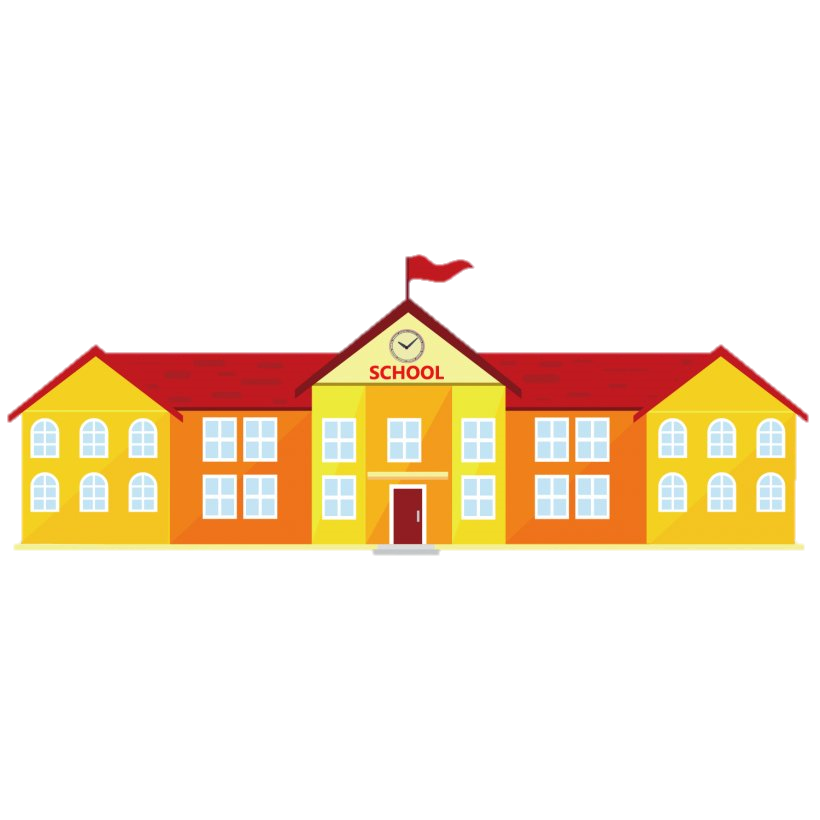 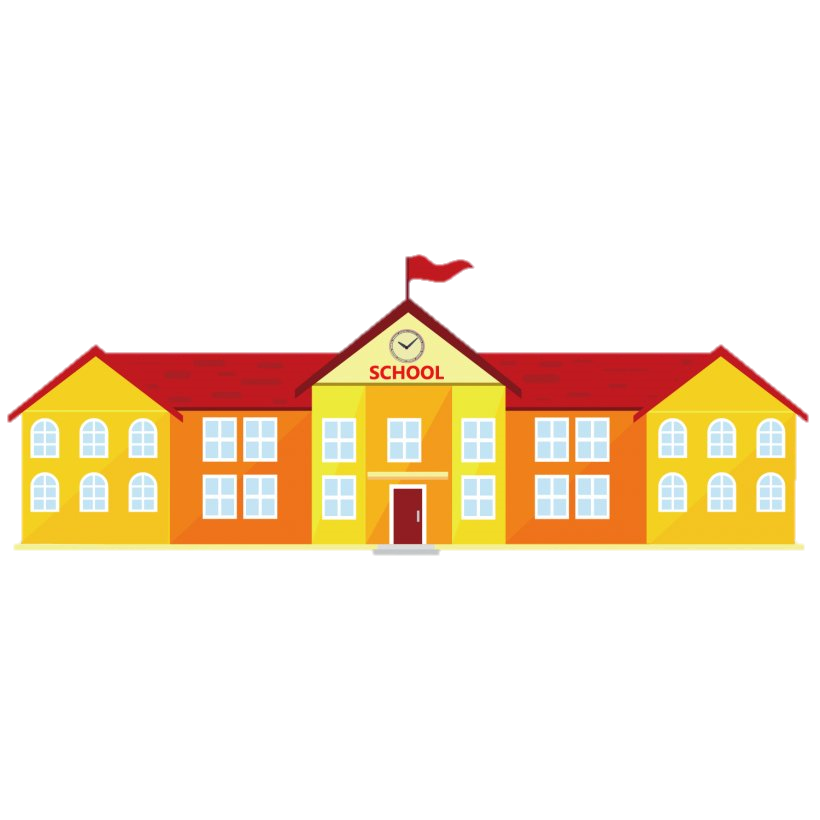 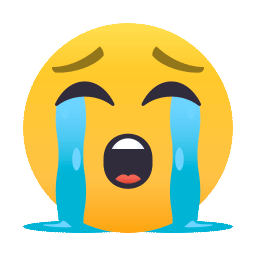 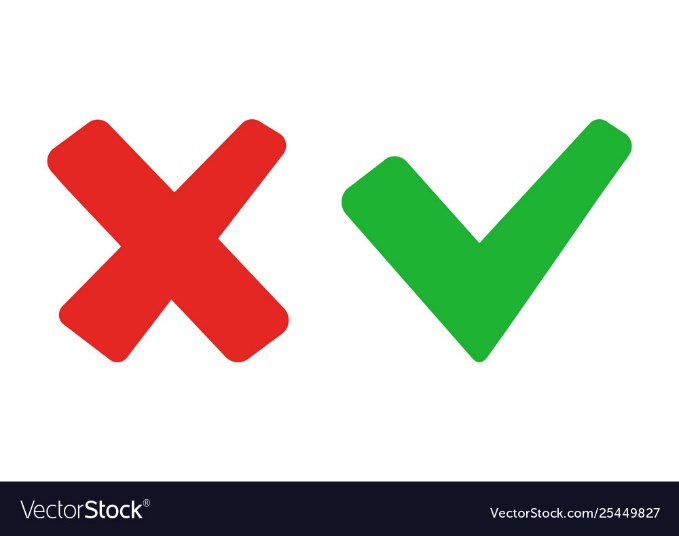 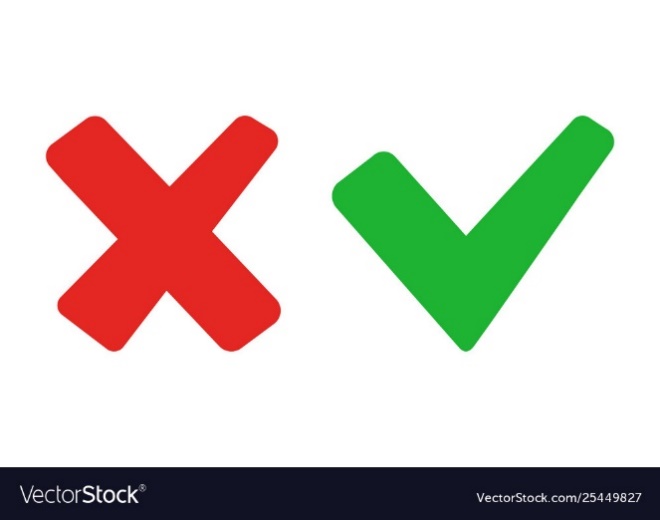 Cái mũi
Cái miệng
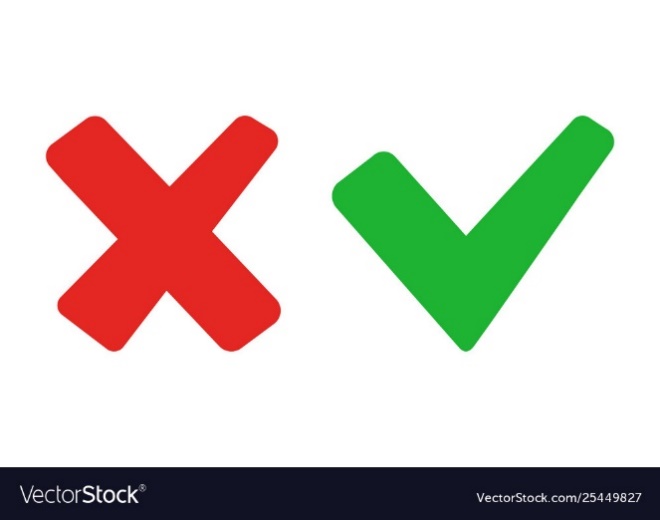 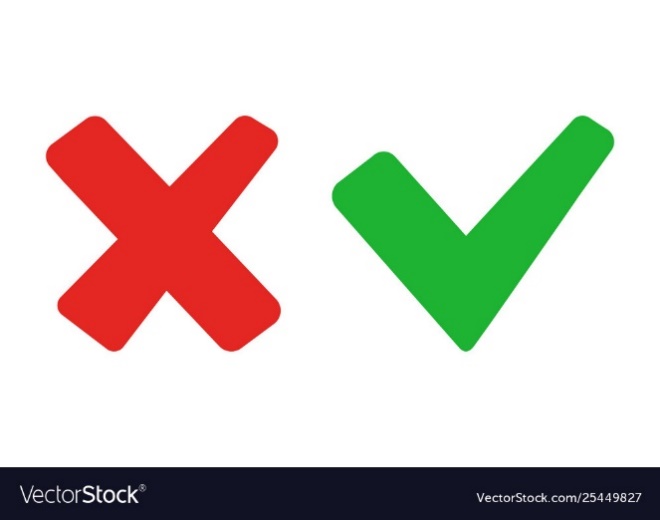 Cái tay
Cái tai
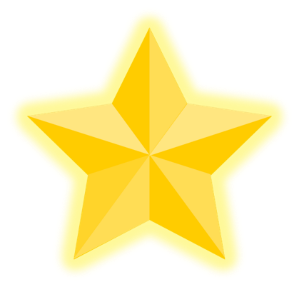 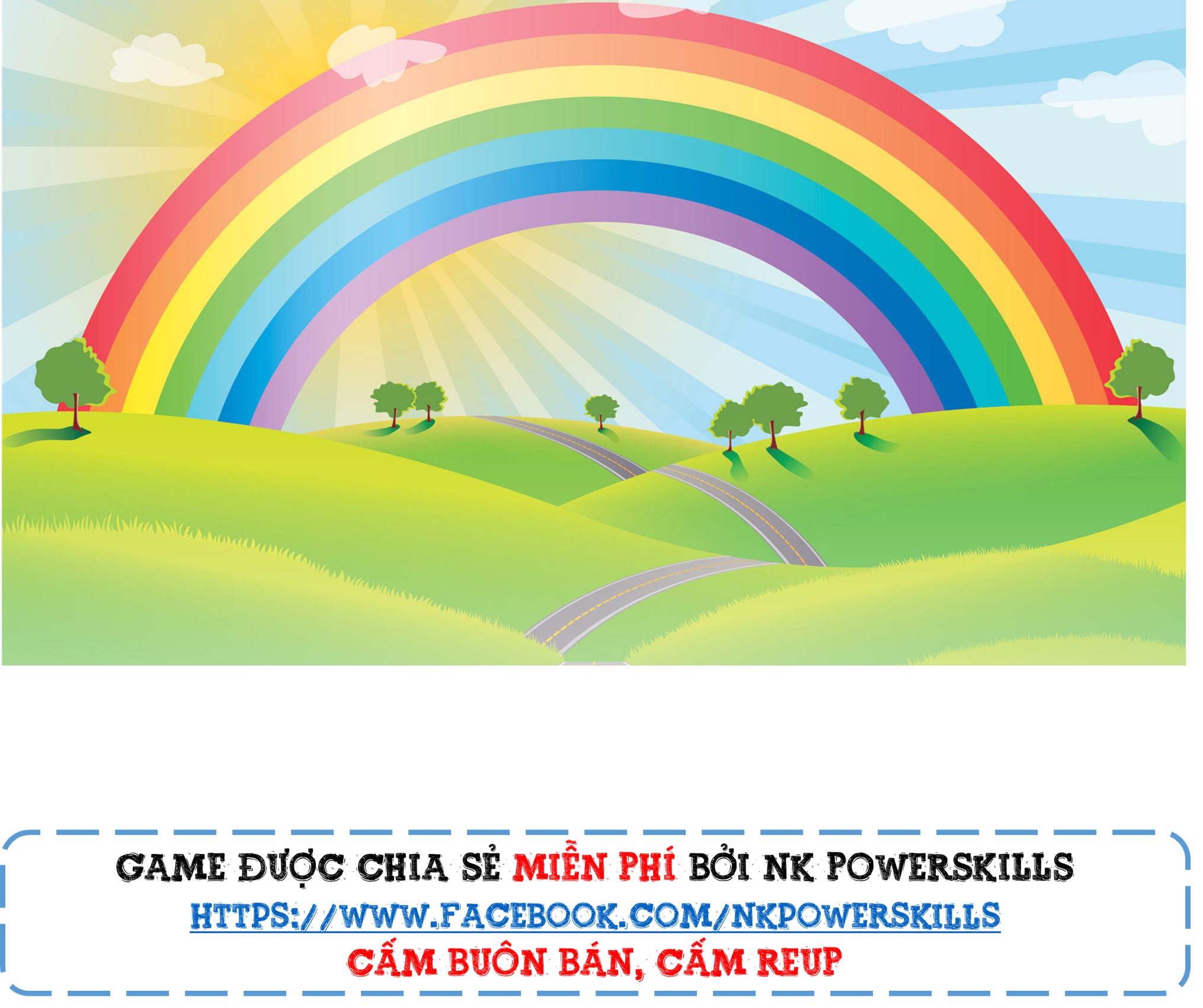 CÂU 4: Cái gì tài giỏi lắm thay
Quét nhà giúp mẹ, vẽ bài, vẽ tranh?
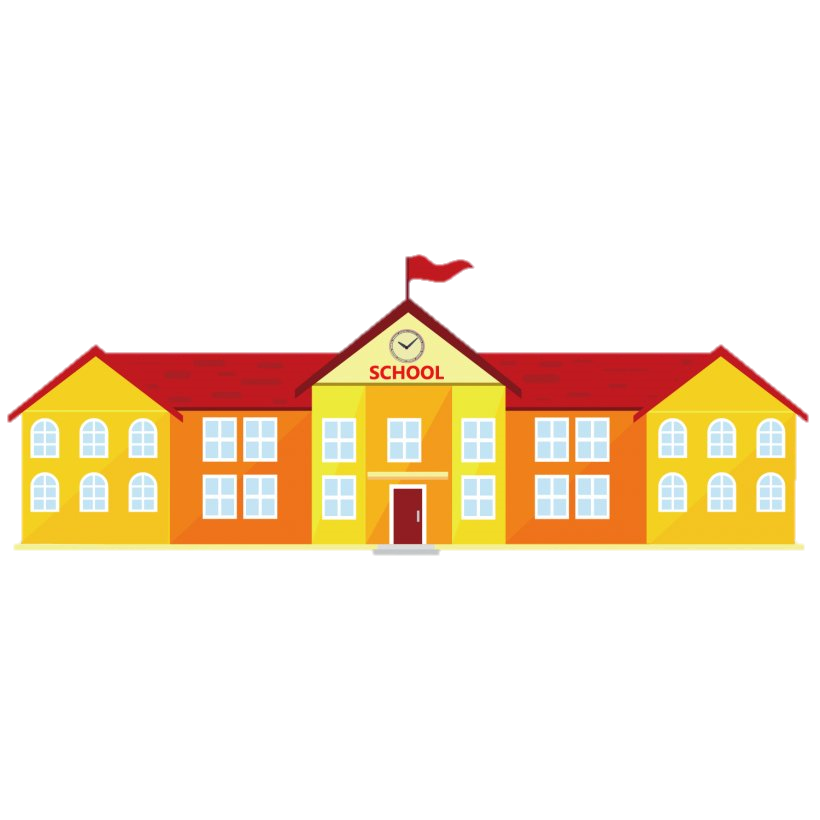 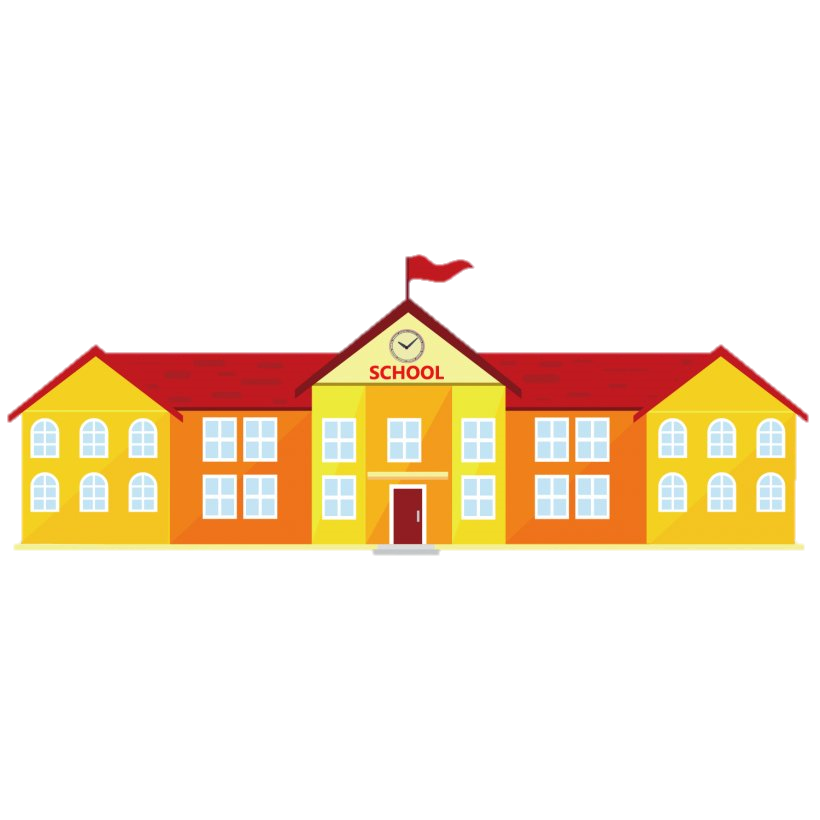 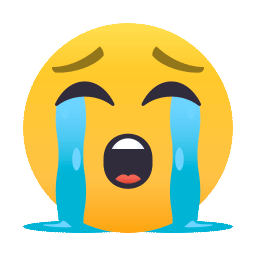 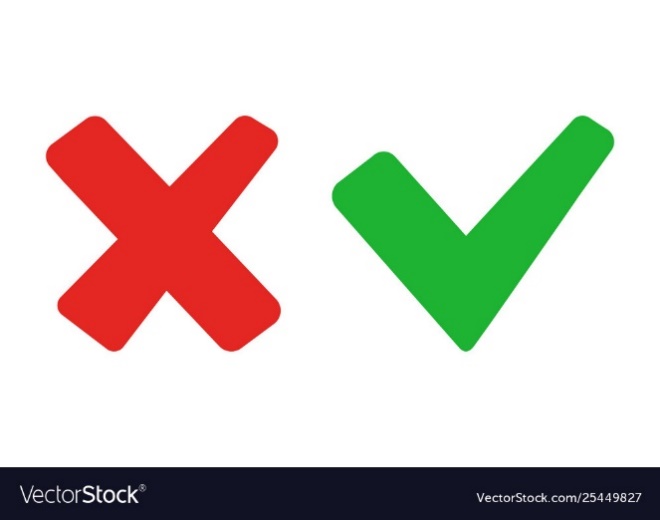 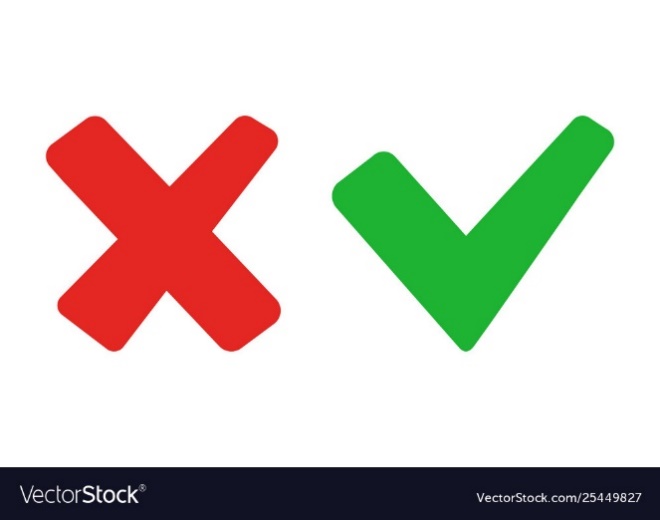 Đôi tai
Đôi chân
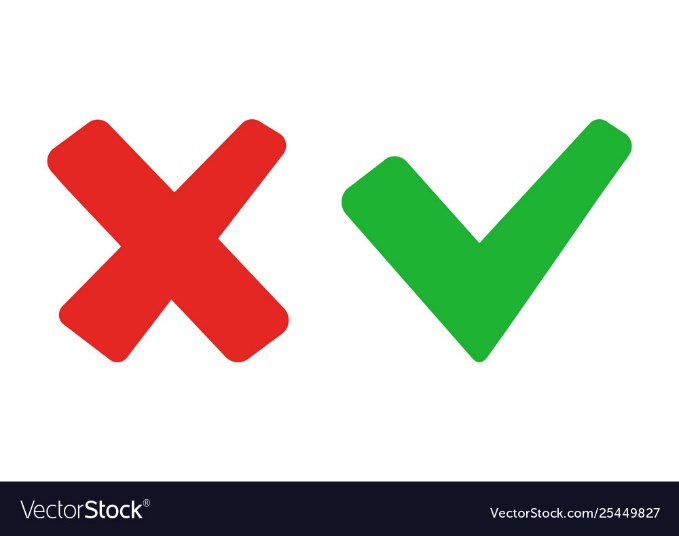 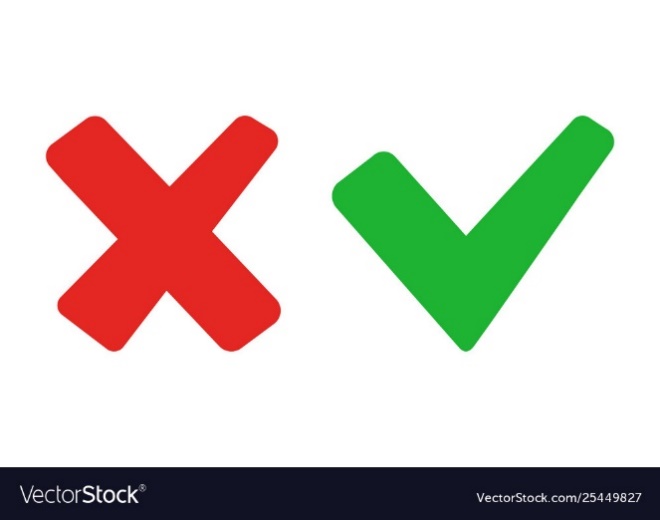 Đôi tay
Cái răng
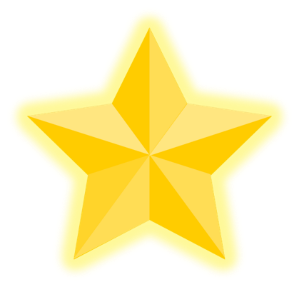 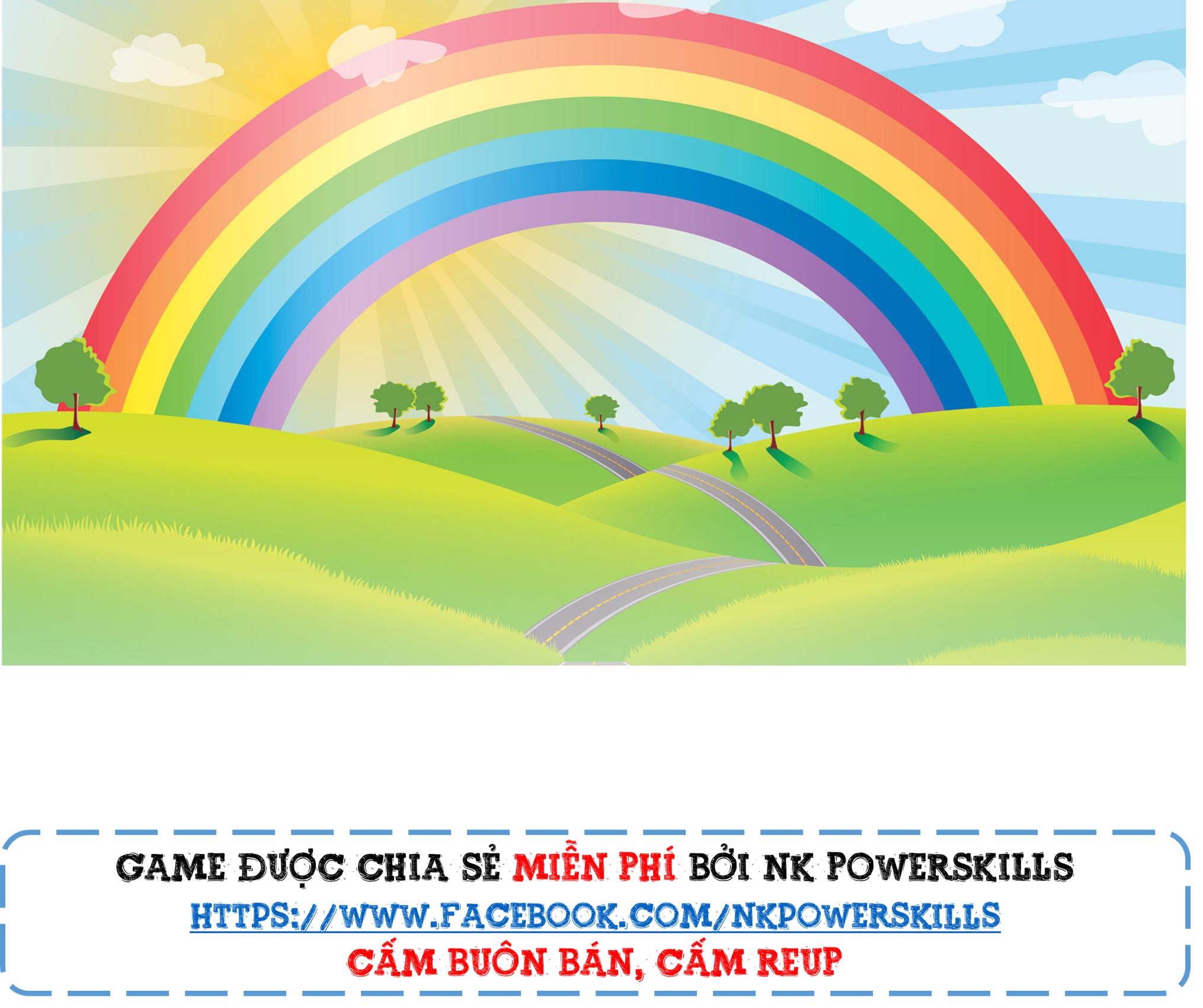 CÂU 5: Cái gì giúp bé bước nhanh
Đến trường gặp bạn học hành bé ơi?
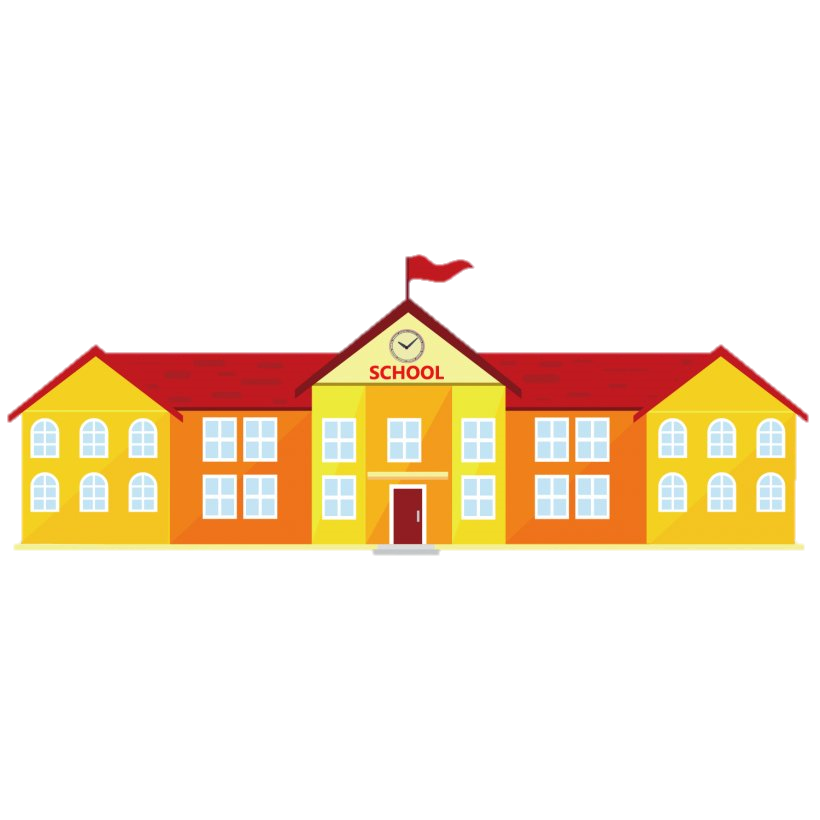 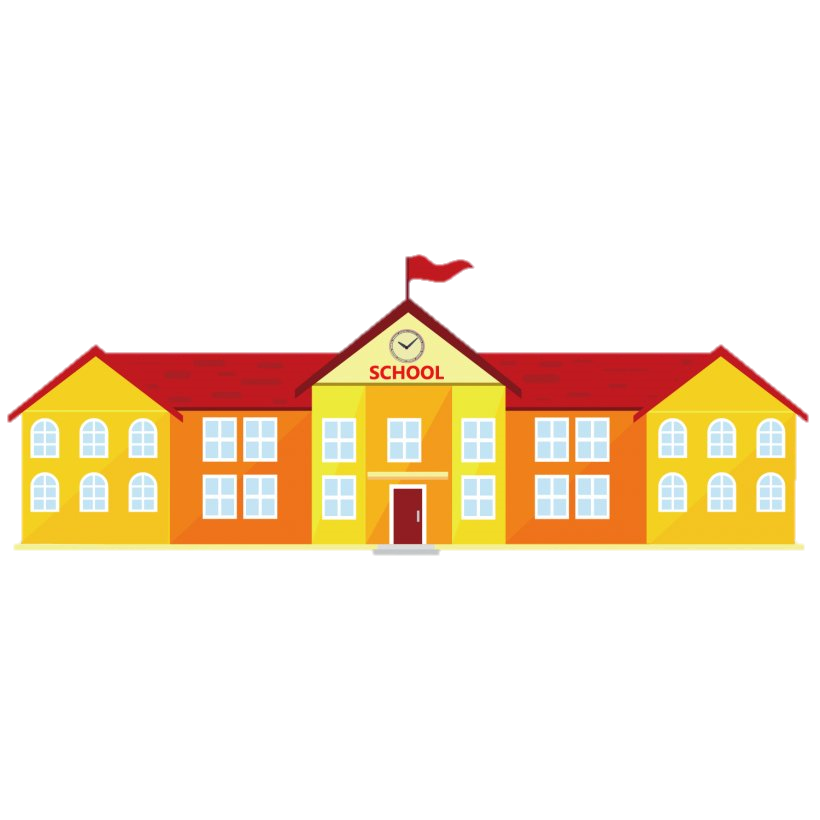 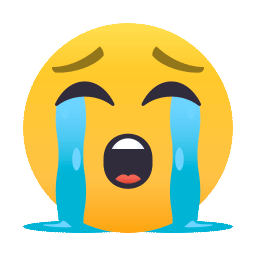 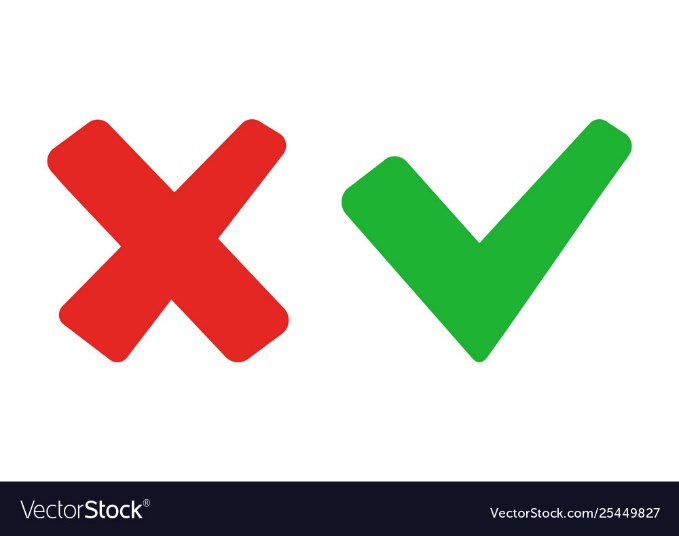 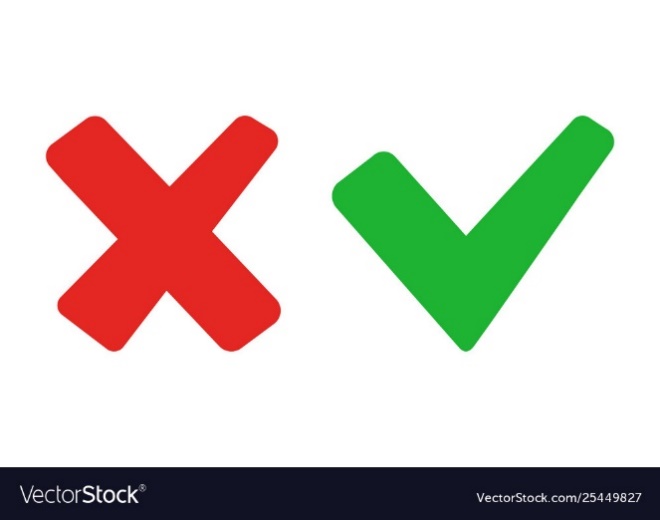 Đôi chân
Đôi tay
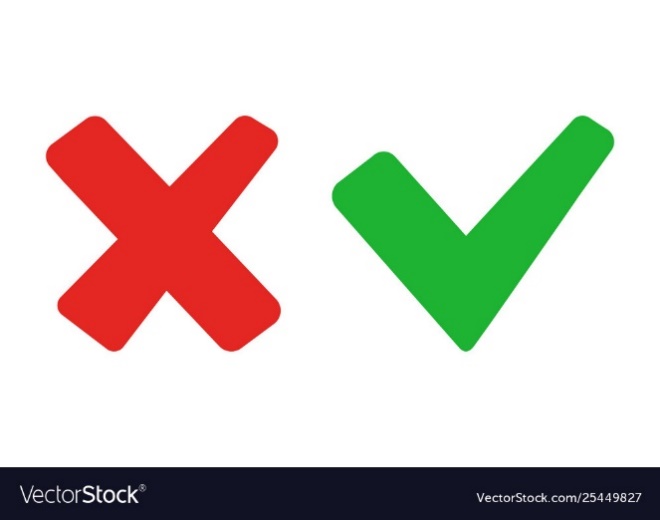 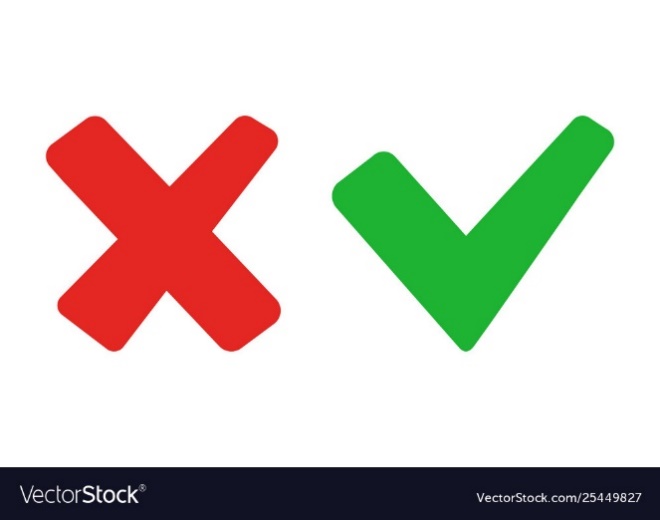 Cái mũi
Đôi mắt
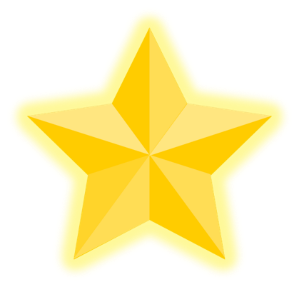 Chủ đề: Khám phá bản thân
Bài 1: Hình ảnh của em
Mục tiêu bài học
Nhận diện được hình ảnh của bản thân.
Quan tâm và thể hiện được hình ảnh thân thiện, vui vẻ của bản thân.
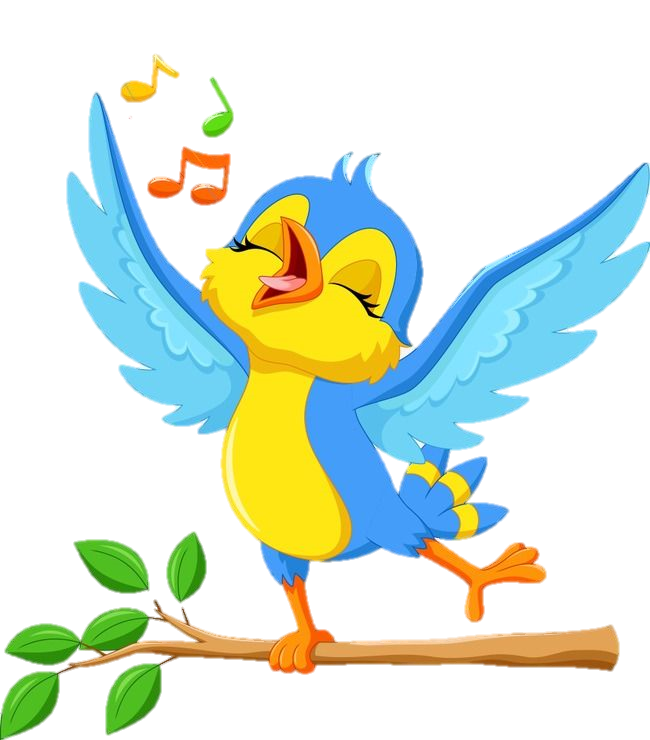 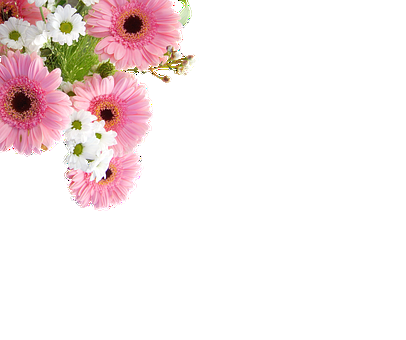 Khởi động
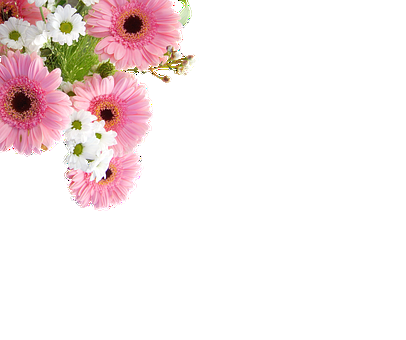 Chơi trò chơi: Máy ảnh thân thiện
Cách thức chơi:
Hai bạn sắm vai chụp ảnh cho nhau.
Mỗi bạn sửa soạn quần áo, đầu tóc để bạn bên cạnh làm động tác chụp ảnh mình bằng cách đặt ngón tay trỏ và ngón tay cái ghép vào nhau thành hình vuông mô phỏng chiếc máy ảnh.
Mỗi lần chụp, HS hô: “Chuẩn bị! Cười! Xoạch!”.
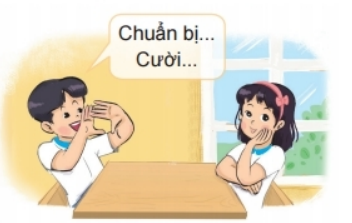 “Người mẫu ảnh”: Khi được chụp ảnh, em muốn gương mặt mình thế nào?
“nhiếp ảnh gia”: Khi em chụp ảnh cho bạn, bạn đã làm gì?
Nêu những biểu hiện thân thiện tươi vui của các bạn trong tranh
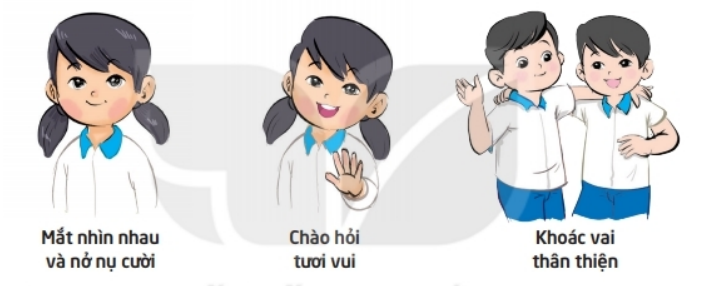 Kết luận:
 Hình ảnh tươi vui, thân thiện của mình là hình ảnh chúng ta luôn muốn lưu lại
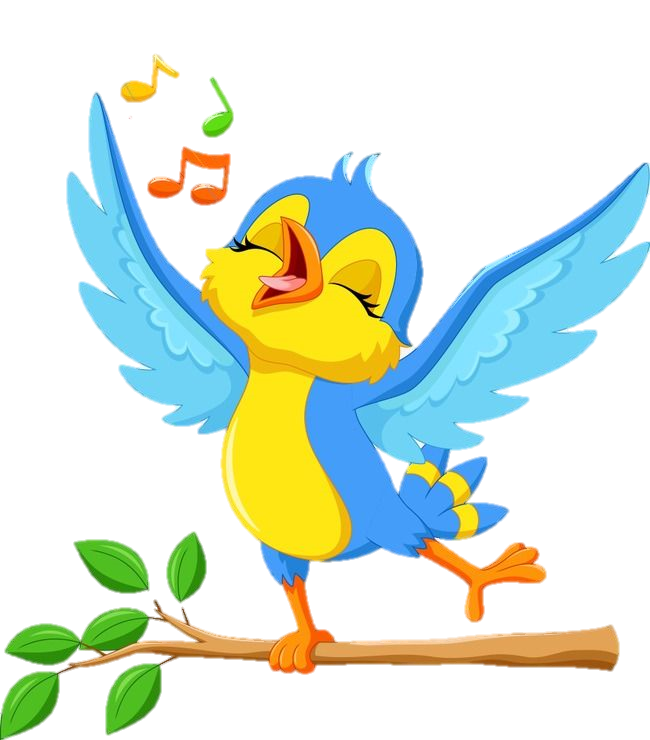 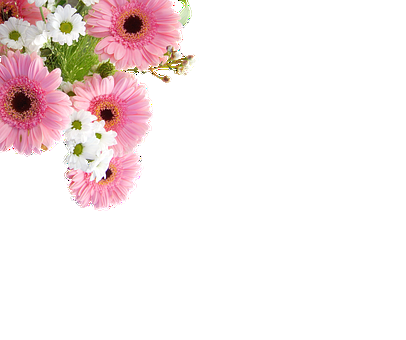 Khám phá
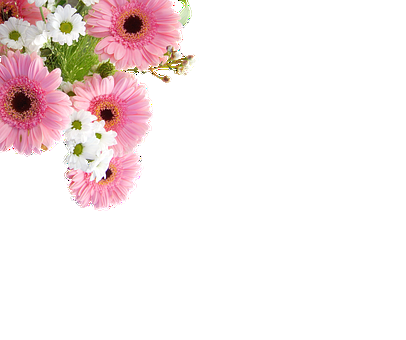 Ra đường, khi gặp hàng xóm, bạn bè, em mỉm cười hay nhăn mặt?
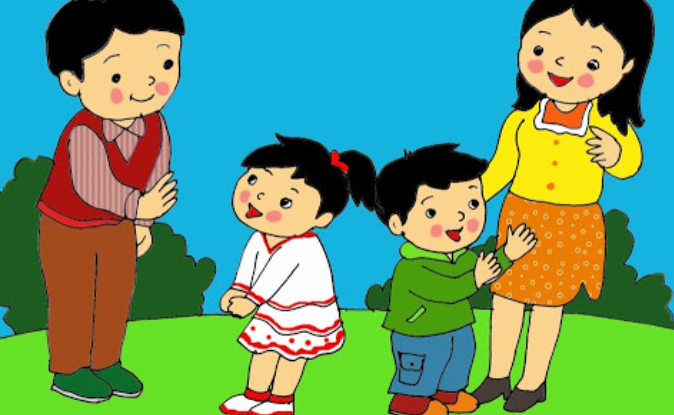 Theo các em, người vui vẻ là người thế nào, thường hay làm gì?
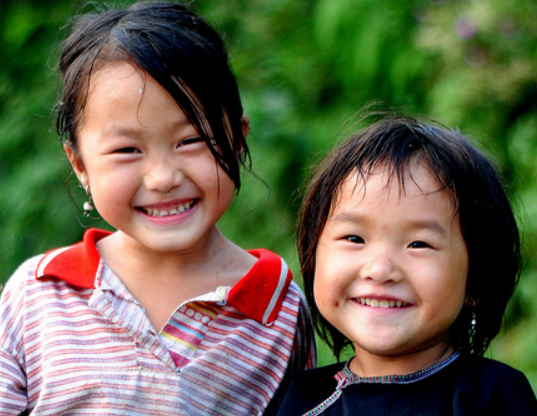 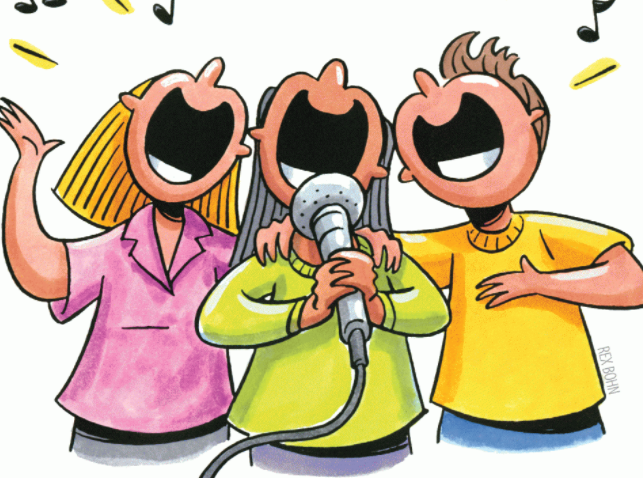 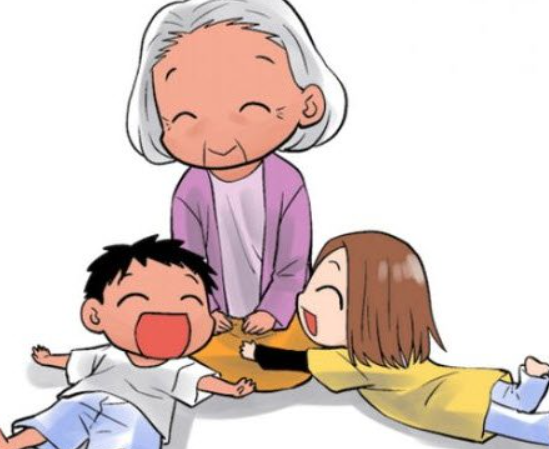 Hay hát
Hay kể chuyện vui
Hay cười
Theo các em, người thân thiện là người thế nào, thường hay làm gì?
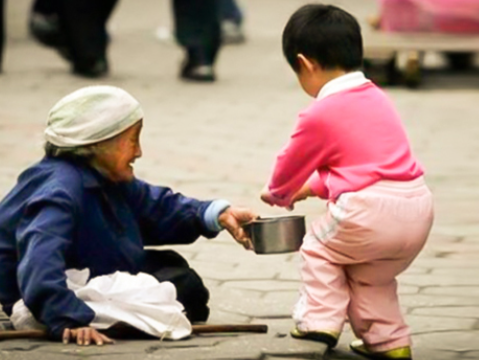 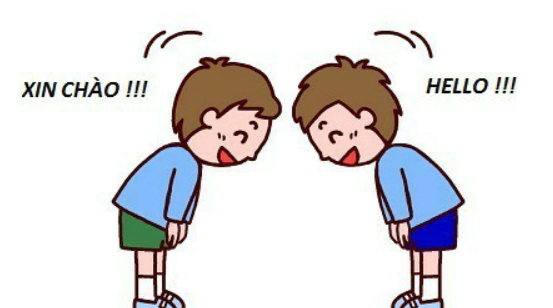 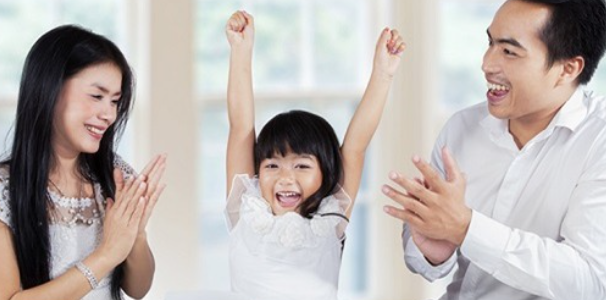 Hay chào hỏi mọi người
Hay khen ngợi
Hay giúp đỡ người khác
Kết luận:
Nếu muốn trở thành người vui vẻ và thân thiện, chúng ta có thể thử thay đổi bản thân mình.
Tấm bìa bí mật
Nếu bạn nào thấy mình đã là người vui vẻ, thân thiện, hãy vẽ hình. 

Nếu bạn nào thấy mình chưa vui vẻ, thân thiện lắm, muốn thay đổi hình ảnh của mình trong mắt mọi người, hãy vẽ hình dấu cộng +.
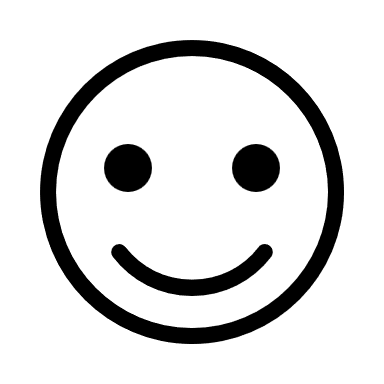 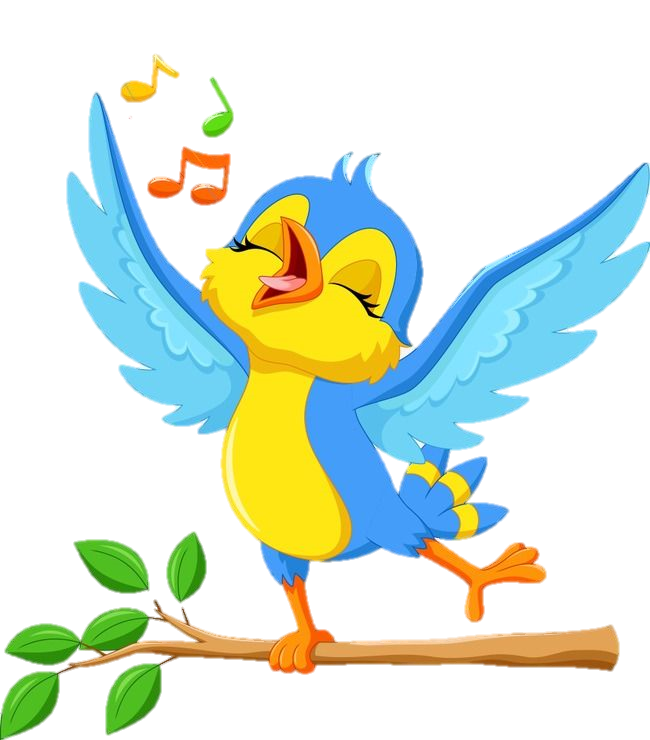 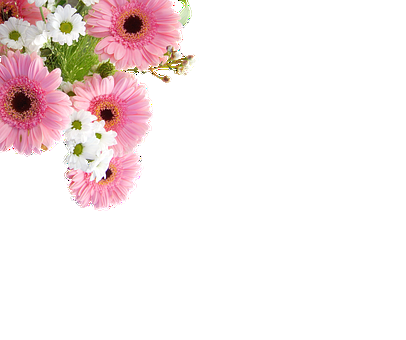 Mở rộng
Tổng kết
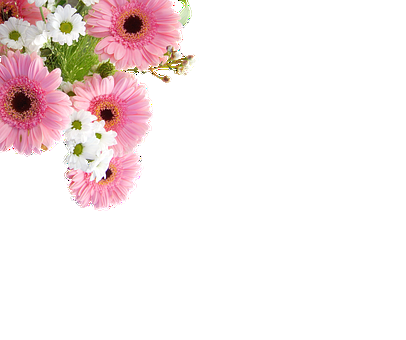 Cùng đưa ra các “bí kíp” để trở
thành người tươi vui, thân thiện
Mời 2 HS lên thể hiện tình huống trước lớp. Đề nghị các bạn cho lời khuyên: Đóng góp các “bí kíp” để bạn A thể hiện là người thân thiện, vui vẻ đối với bạn B
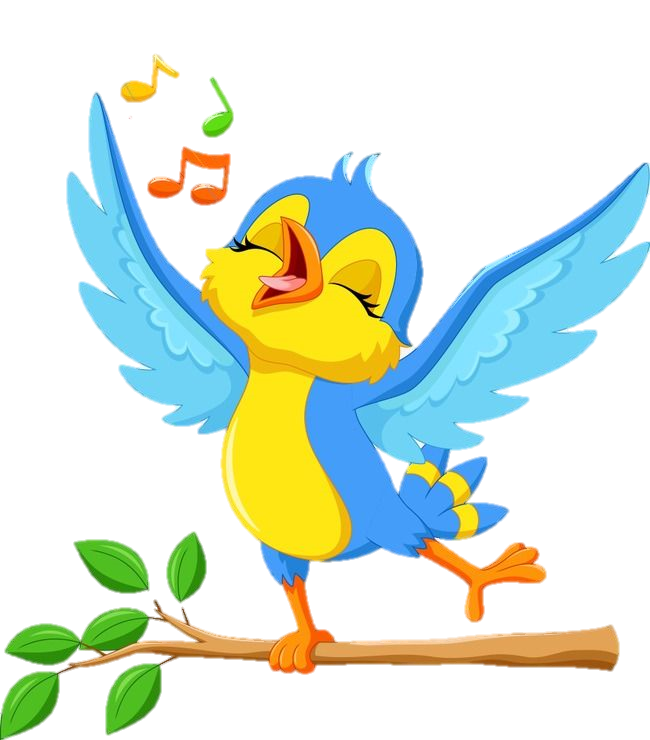 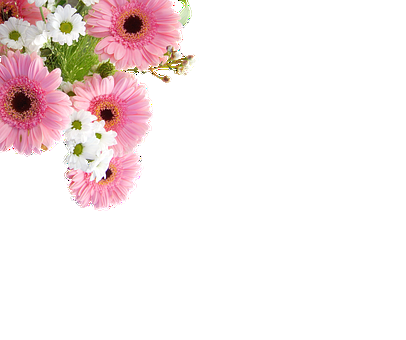 HĐ về nhà
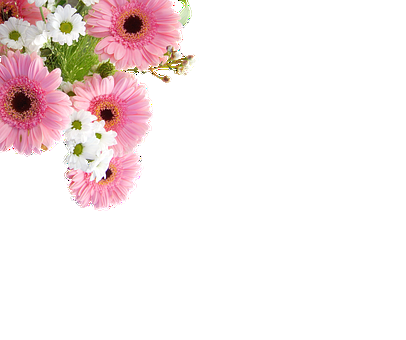 Về nhà cùng bố mẹ ngắm lại cuốn album ảnh của gia đình để tìm những tấm ảnh vui vẻ
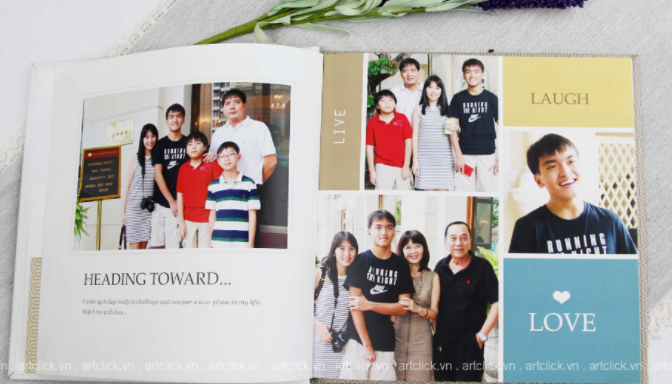 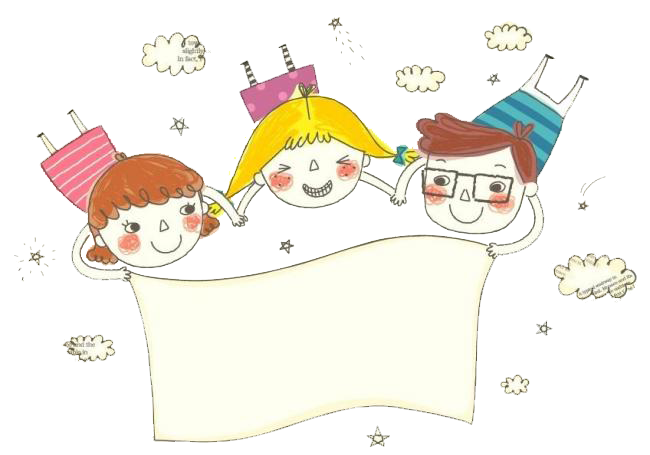 Củng cố bài học
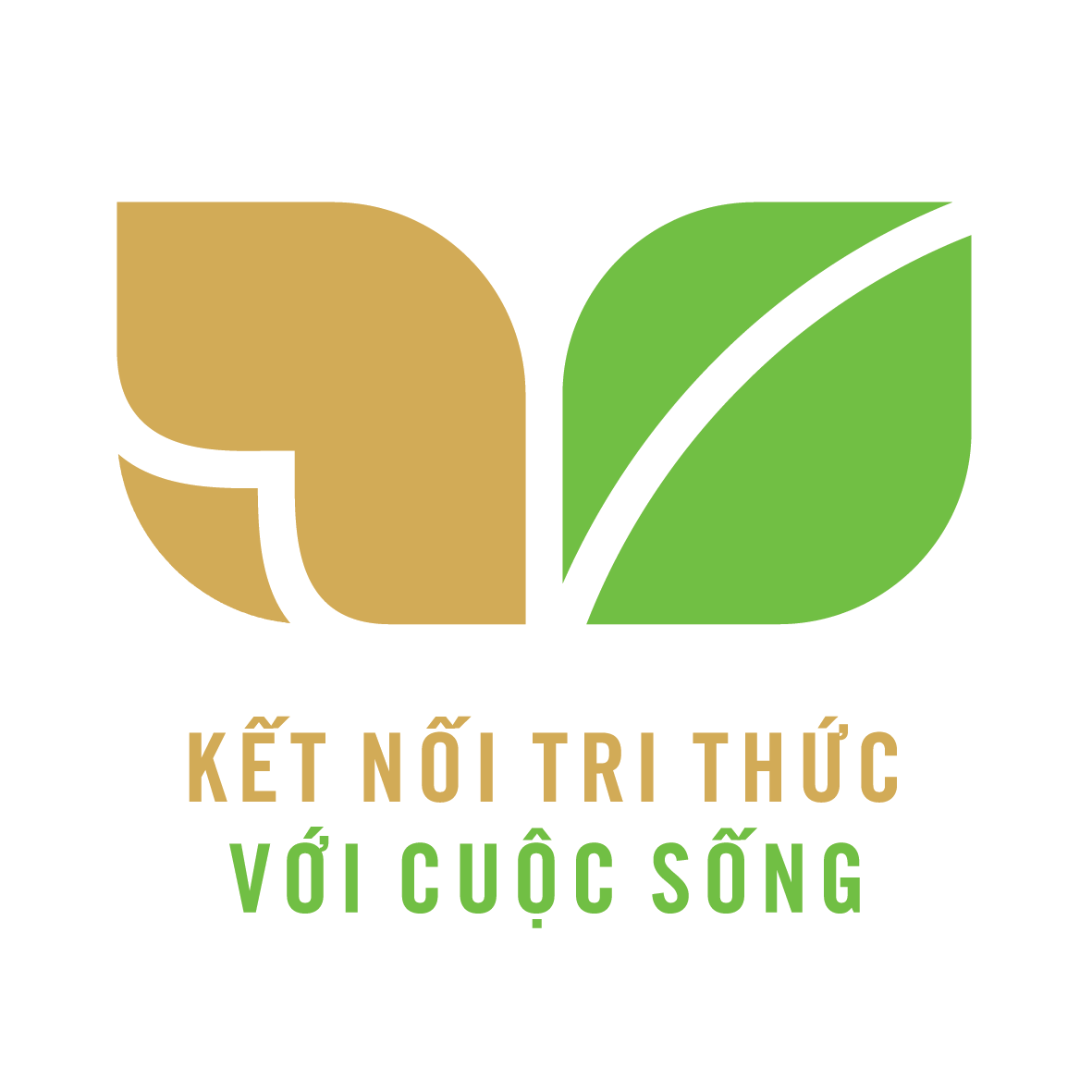 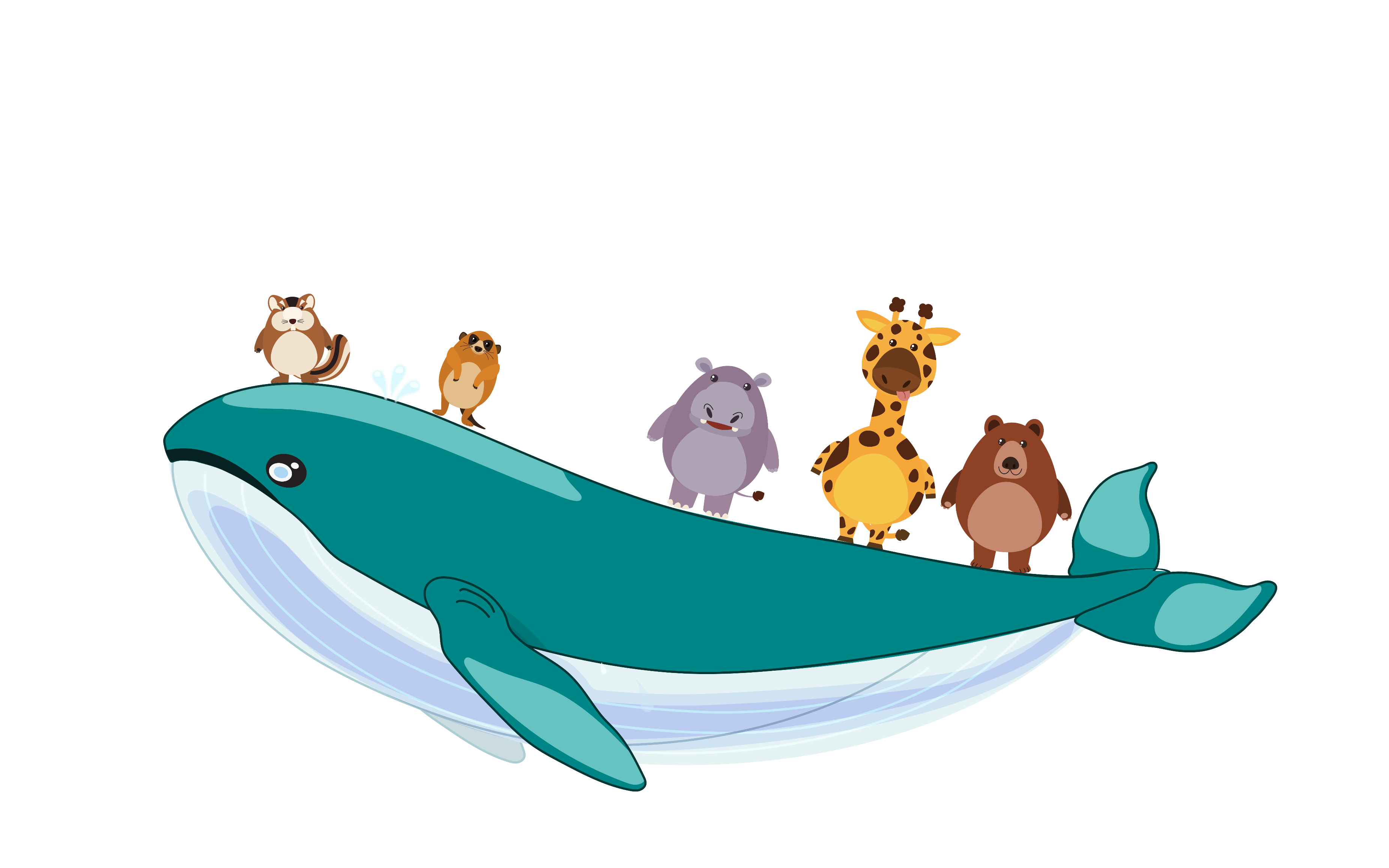 HẸN GẶP LẠI